BIM a využití informačních systémů pro stavební projekty z pohledu zadavatele
doc. Ing. Josef Žák, Ph.D.
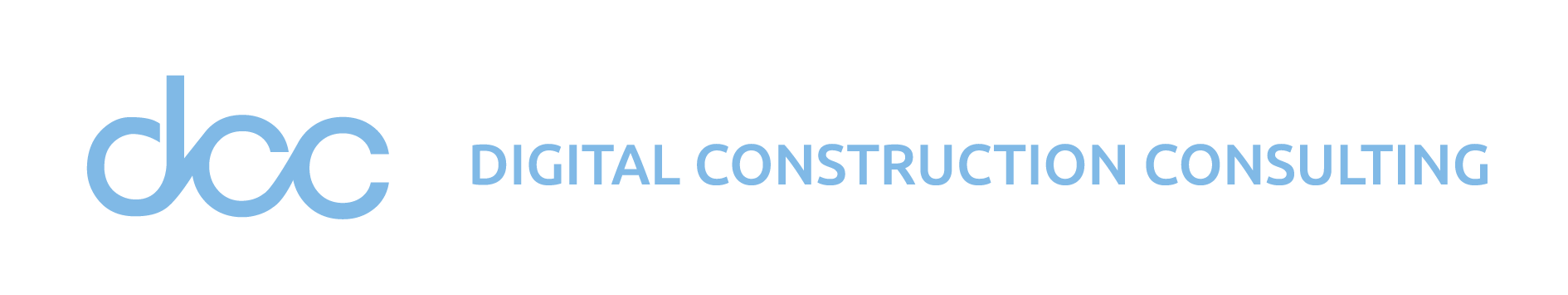 Obsah prezentace
Představení společnosti

Digitalizace a BIM

Tři pilíře digitalizace

CDE – principy

Digitalizace procesů

Ukázka z projektu:
Sanatorium Pálava

Struktura zadávací dokumentace z pohledu digitalizace
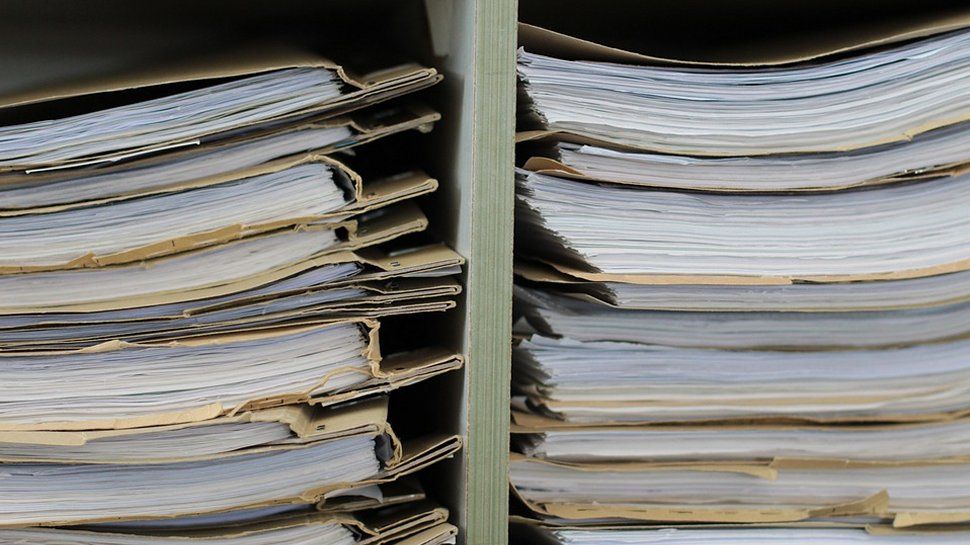 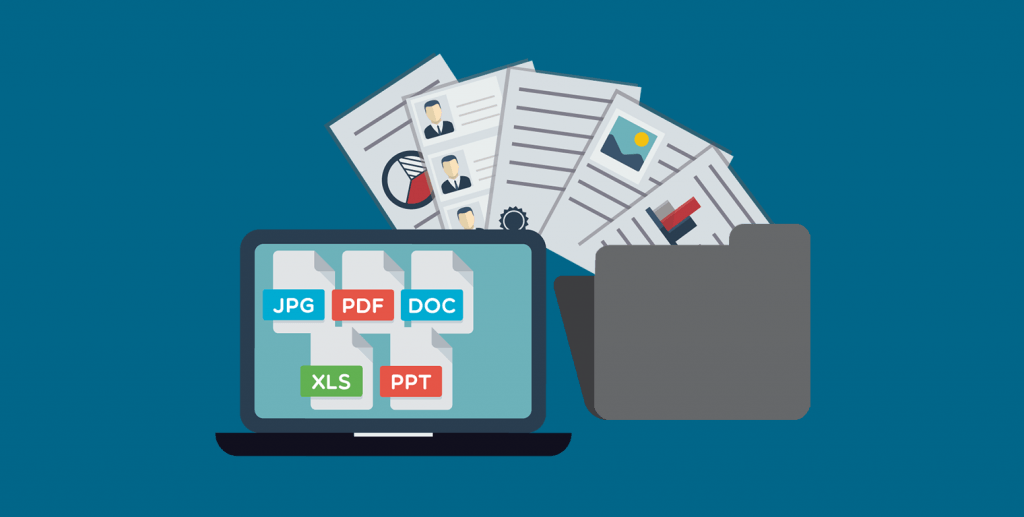 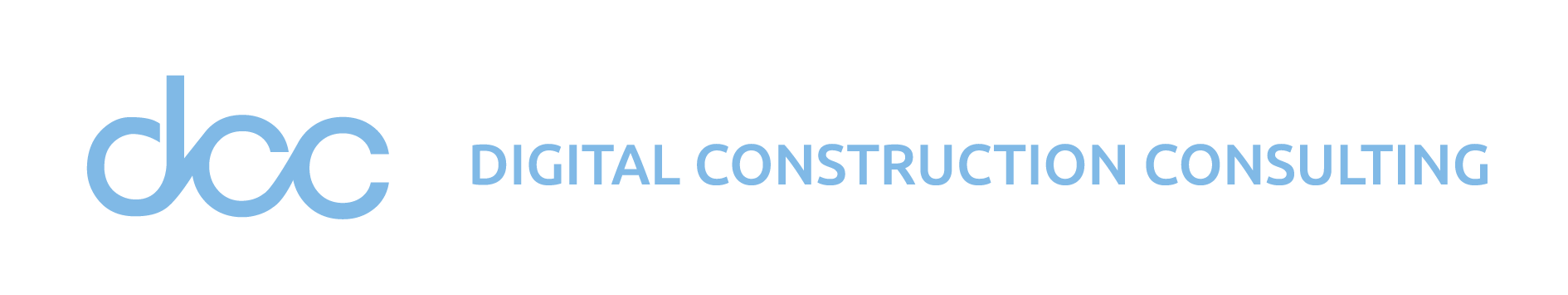 Digital Construction Consulting s. r. o.
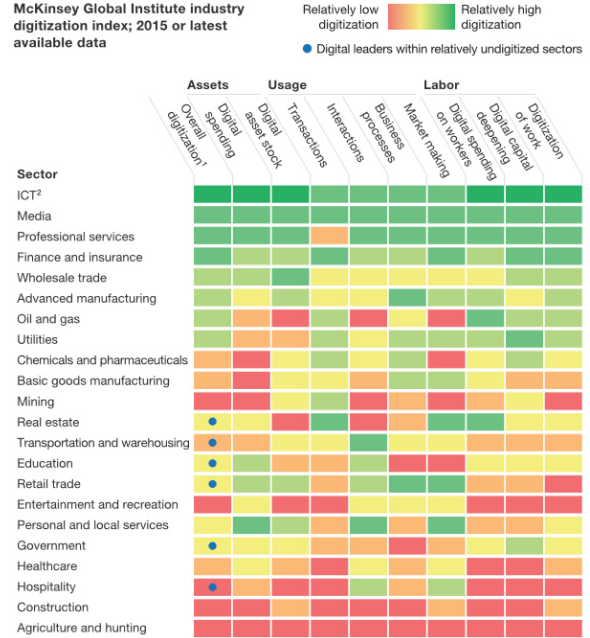 Česká společnost se zaměření na použití informačních systémů pro stavební projekty.

	Pozemní stavby
		Občanská výstavba
		Development
	Dopravní stavby
		Silniční stavby
		Vodní stavby
	Infrastruktura
		ČOV
		Sítě
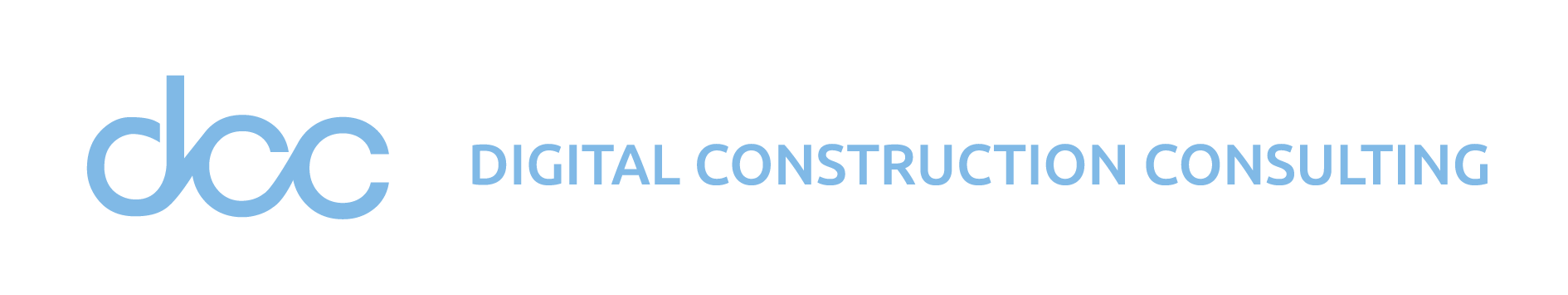 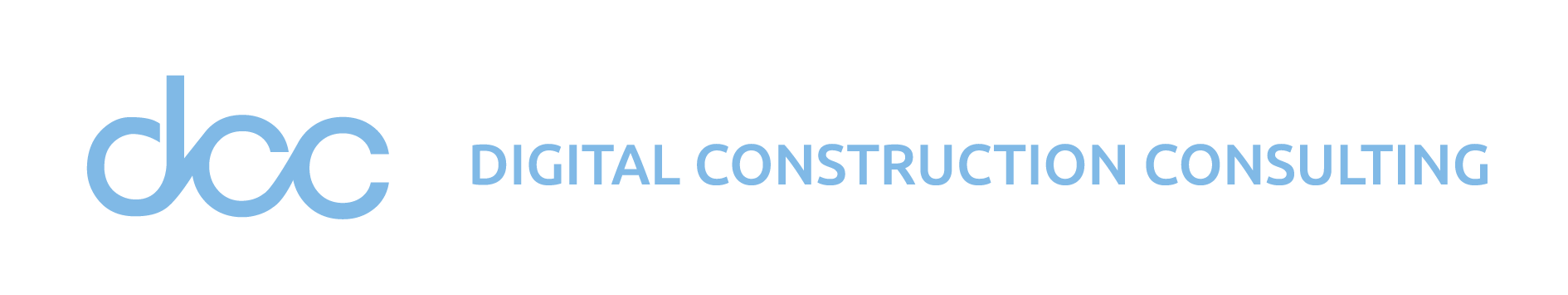 Zákazníci:
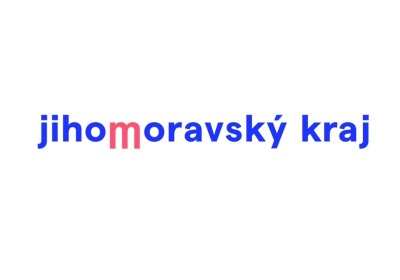 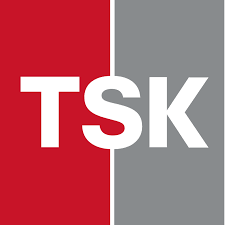 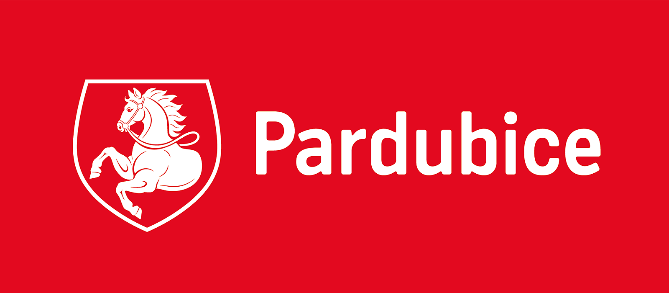 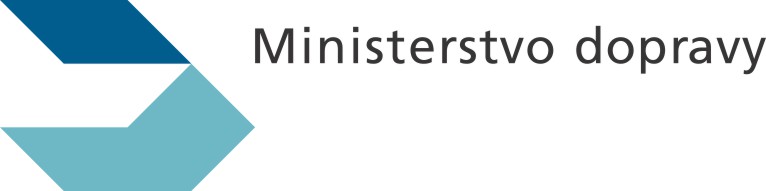 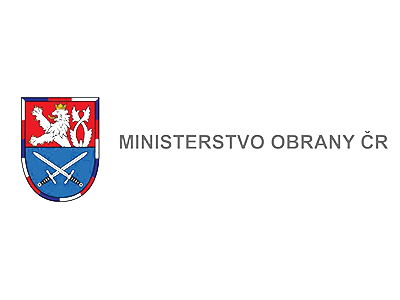 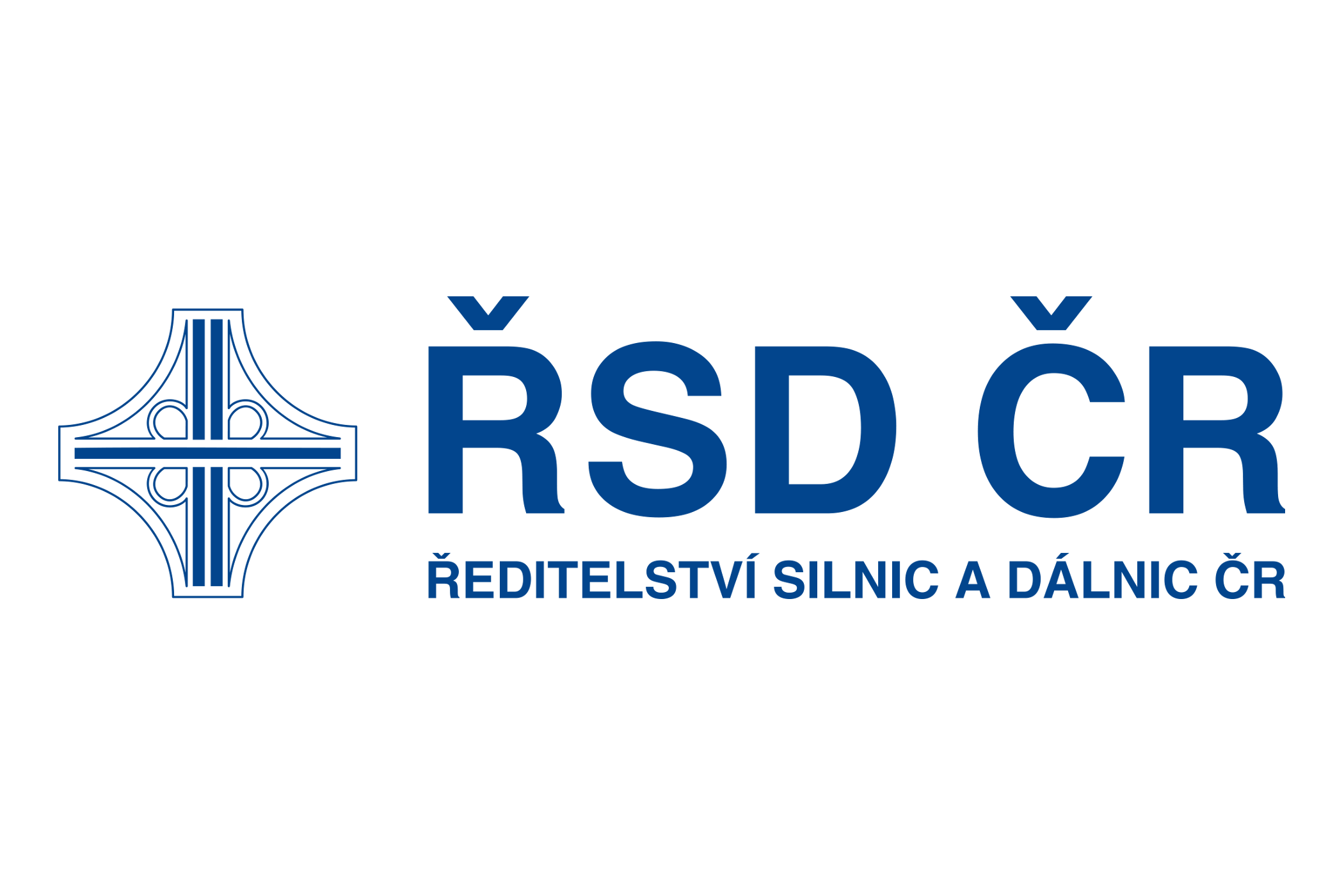 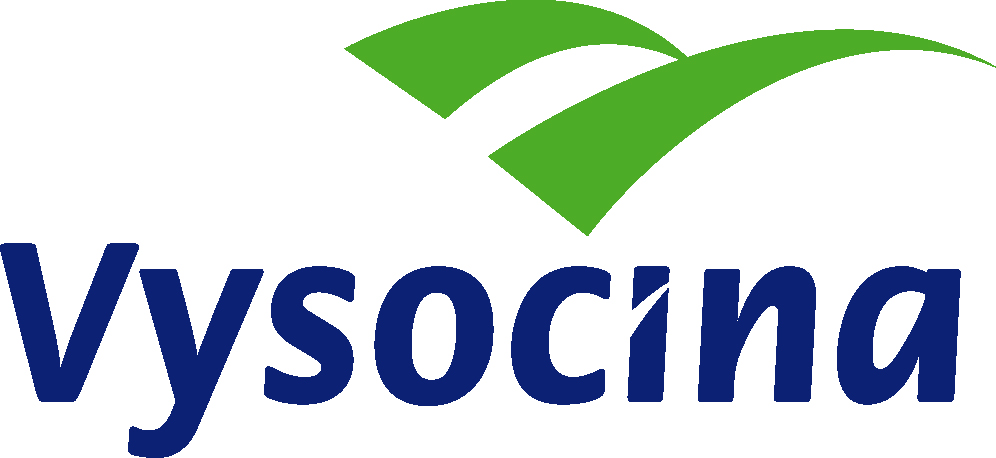 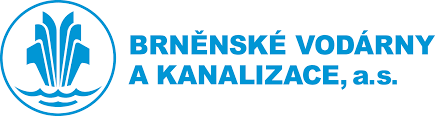 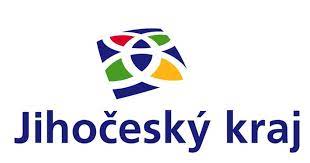 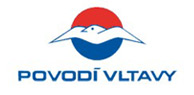 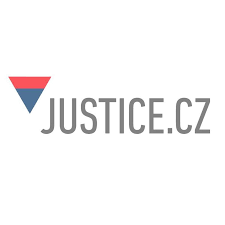 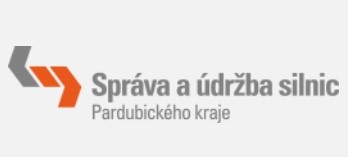 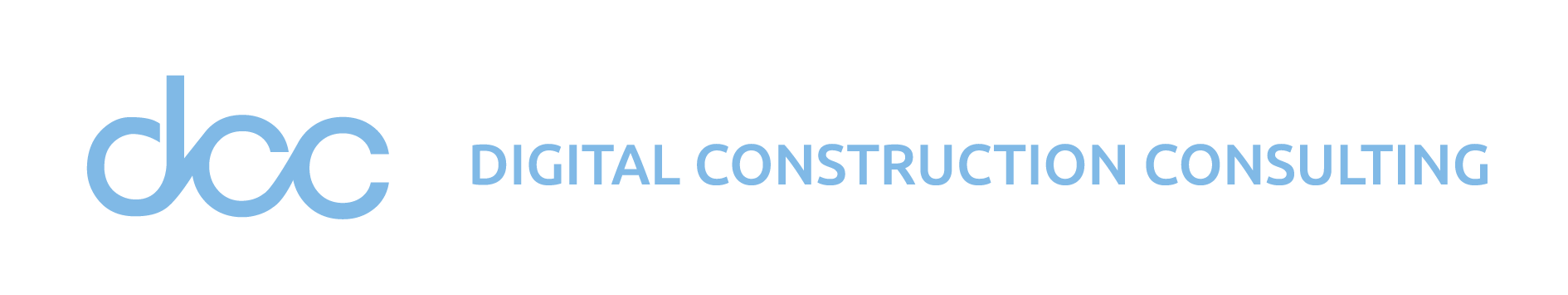 Mapa projektů:
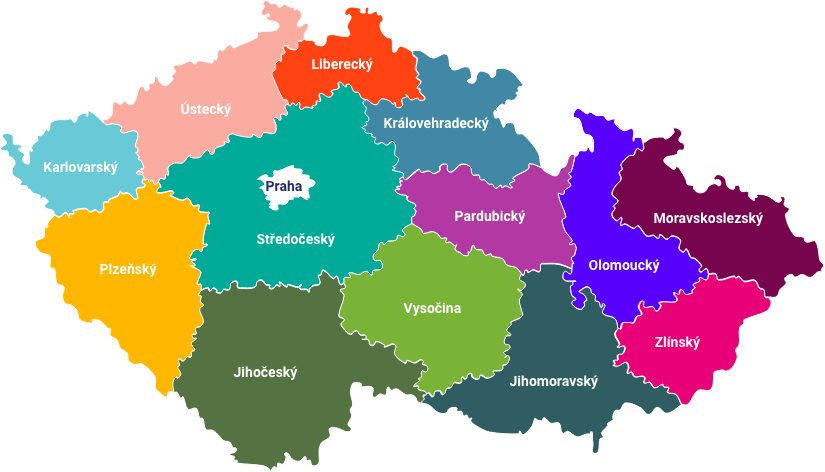 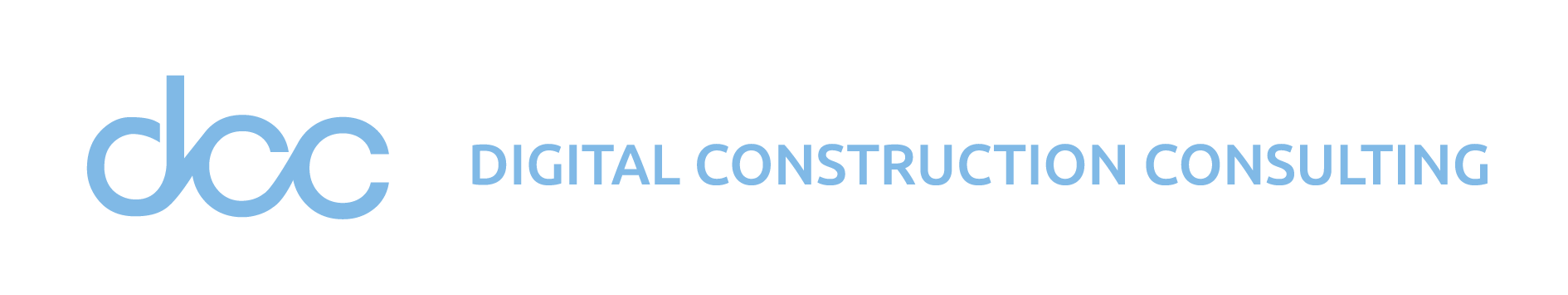 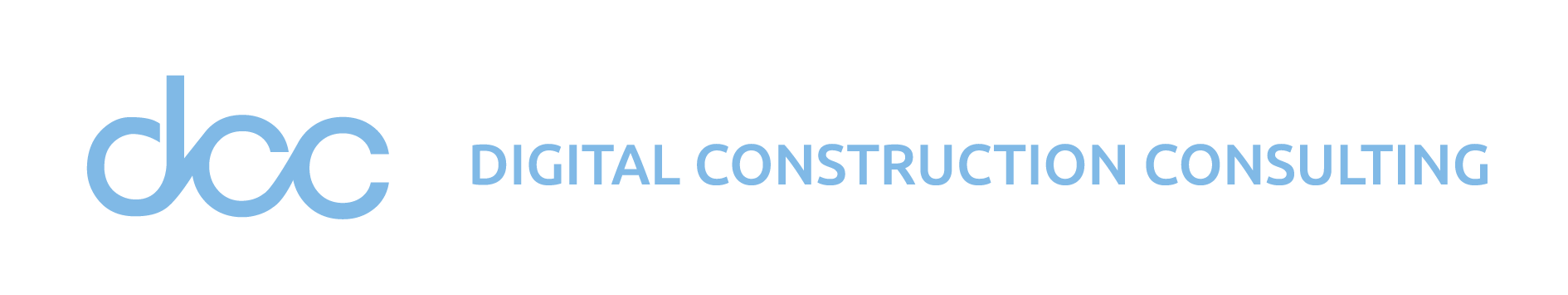 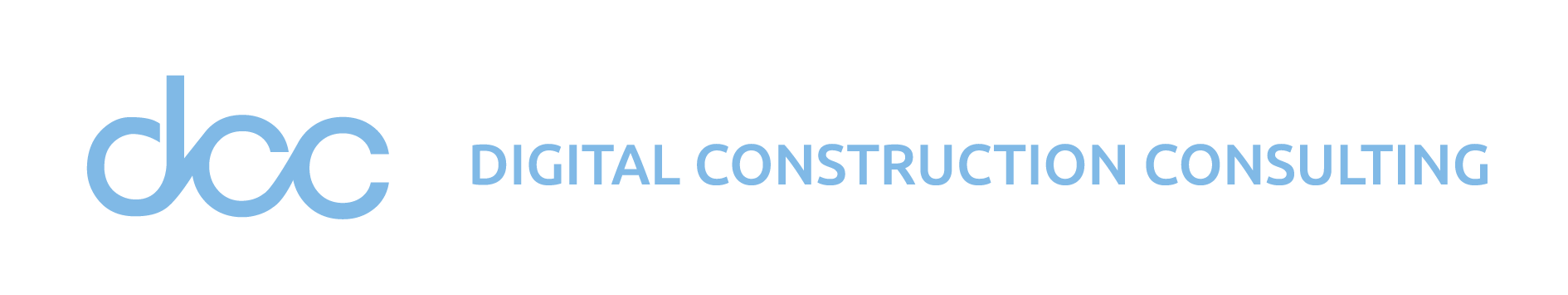 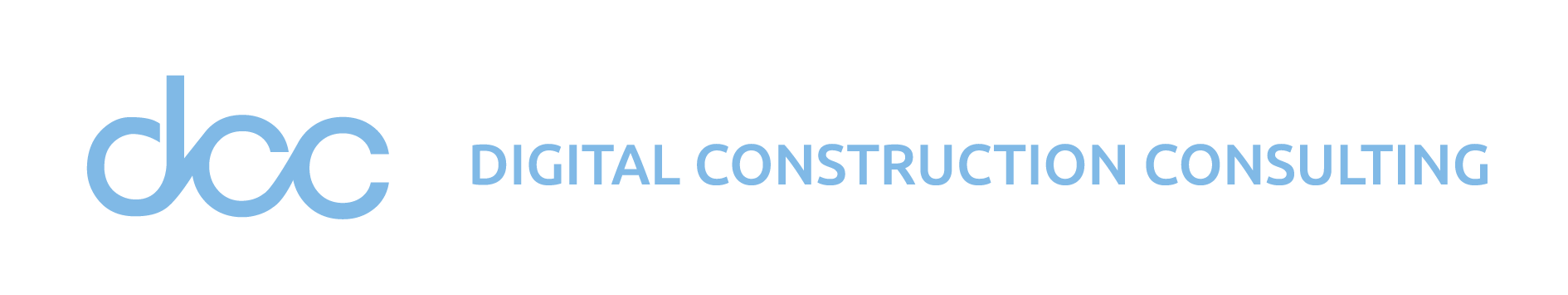 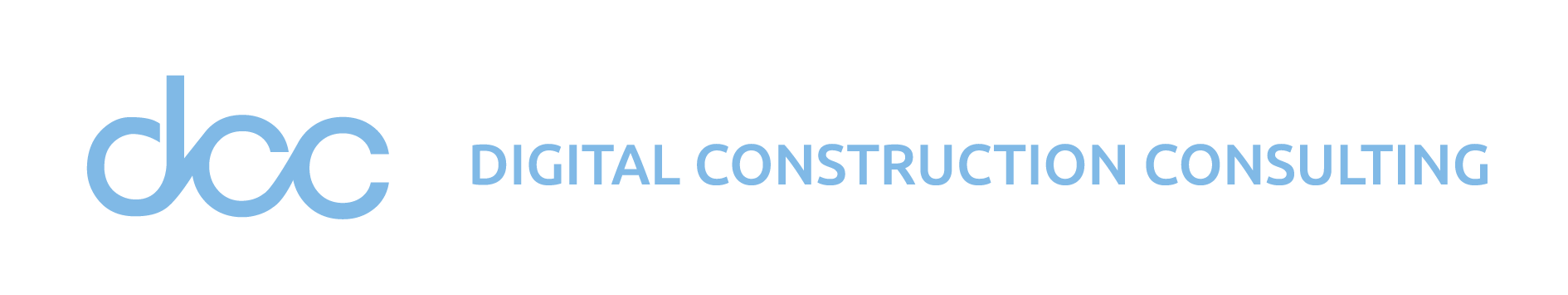 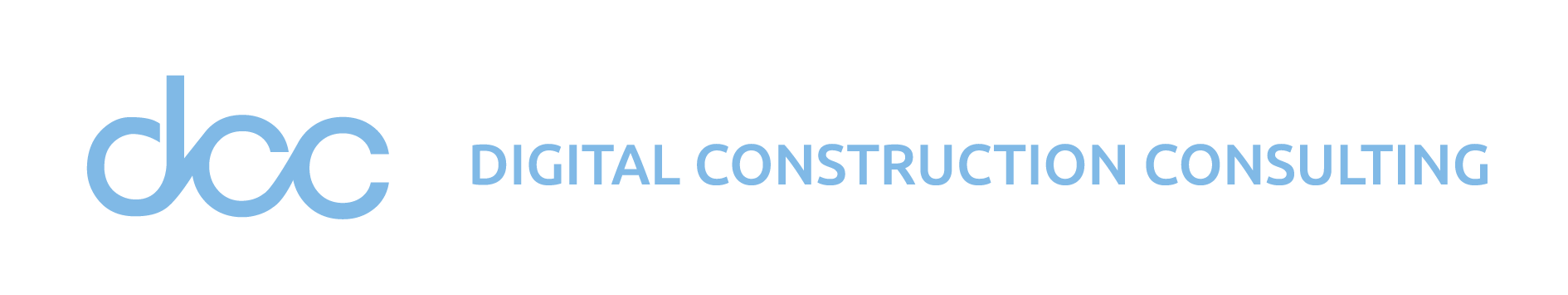 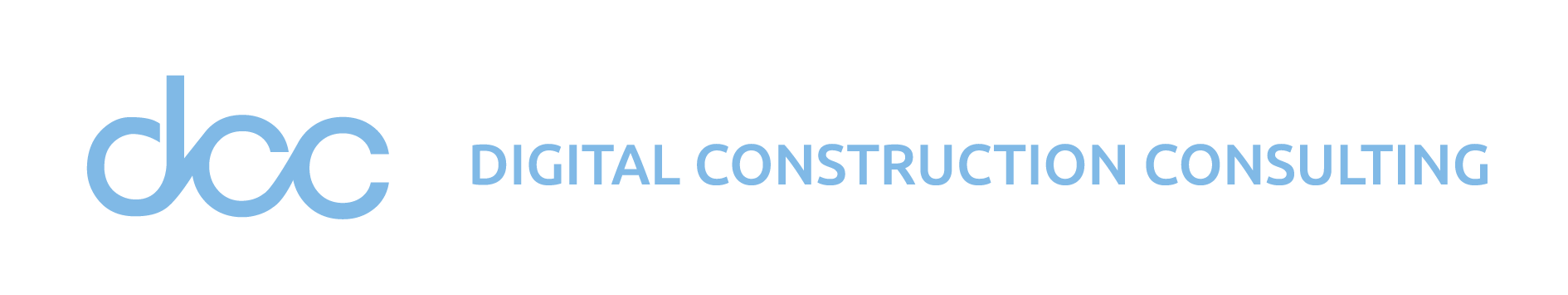 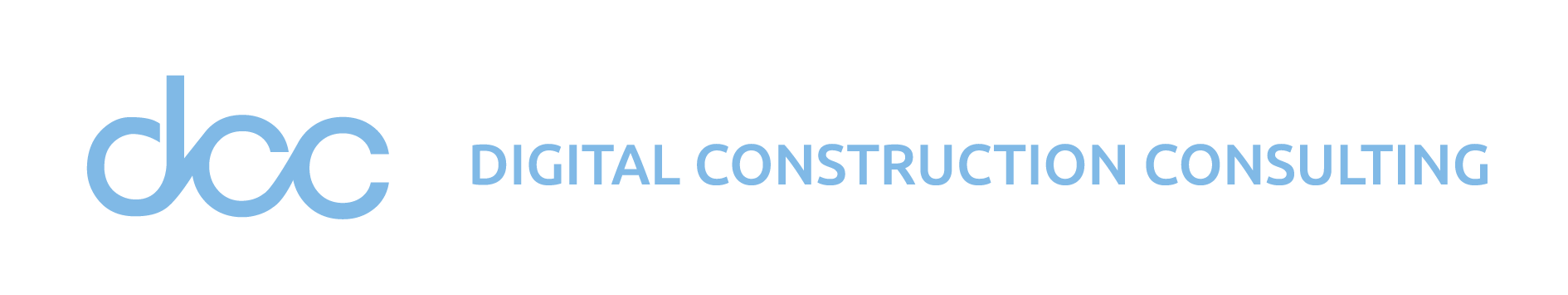 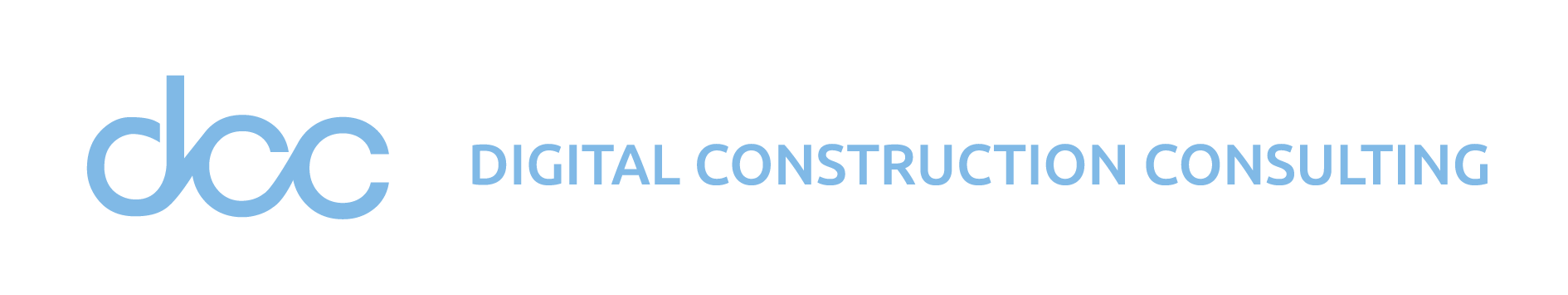 Digitalizace a BIM
Je správa a údržba dat o stavebních projektech s využitím informačních a komunikačních technologií v průběhu životního cyklu.

Cílem je:
	- Zvýšení užitné hodnoty projektů.
	- Snížení administrativní náročnosti.
	- Snížení chyb, vad, nedodělků, změn.
	- Zvýšení atraktivnosti oboru.
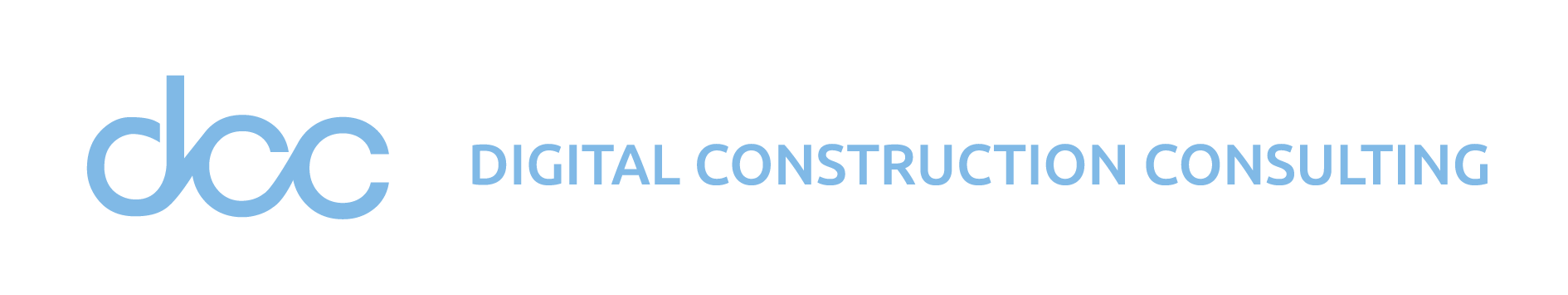 Tři pilíře digitalizace
Digitalizace
Stavební projekty
Společné datové prostředí
Správa a údržba majetku
Digitální model stavby
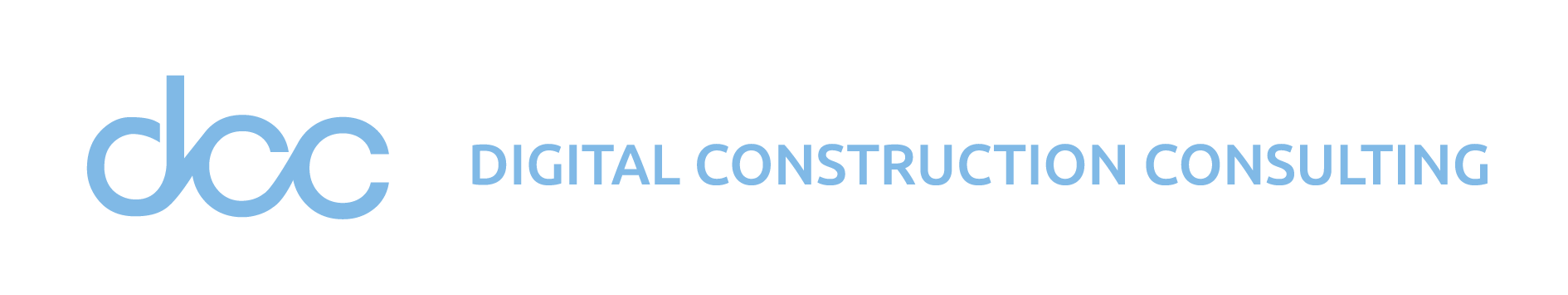 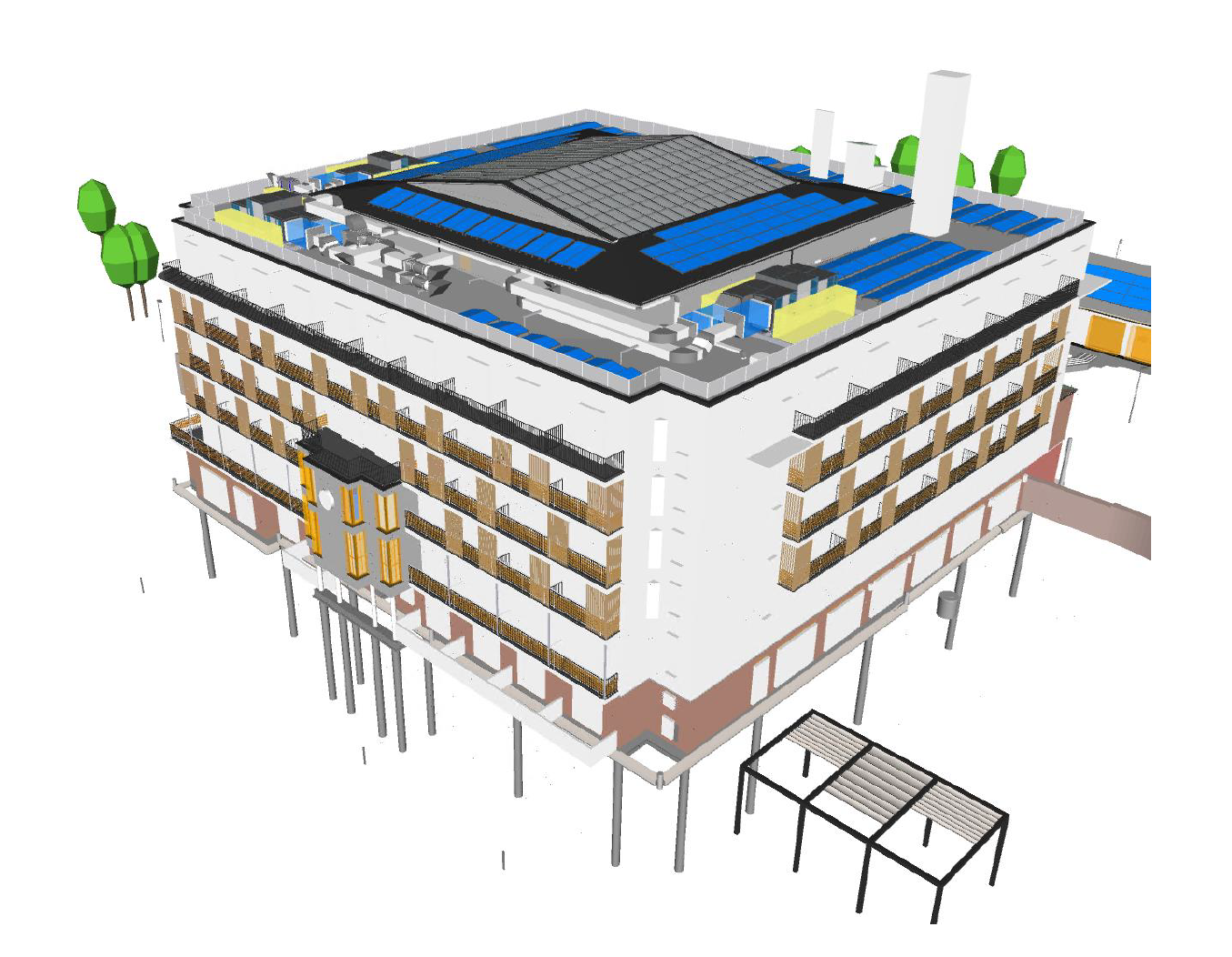 Digitální model stavby
Nástroj pro komunikaci nad projektem.

Zefektivnění návrhu.

Detekce kolizí.

Zpřesnění výkazu výměr.

Propojení s harmonogramem výstavby.

Dat set pro vady, nedodělky, vzorkování a vazba na PD.
CDE
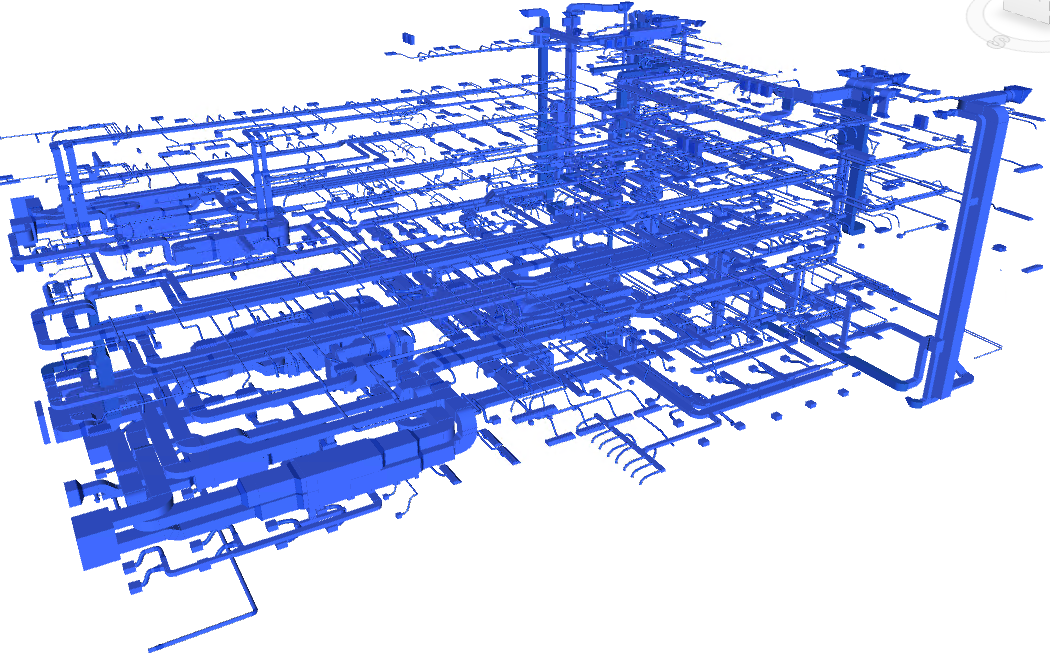 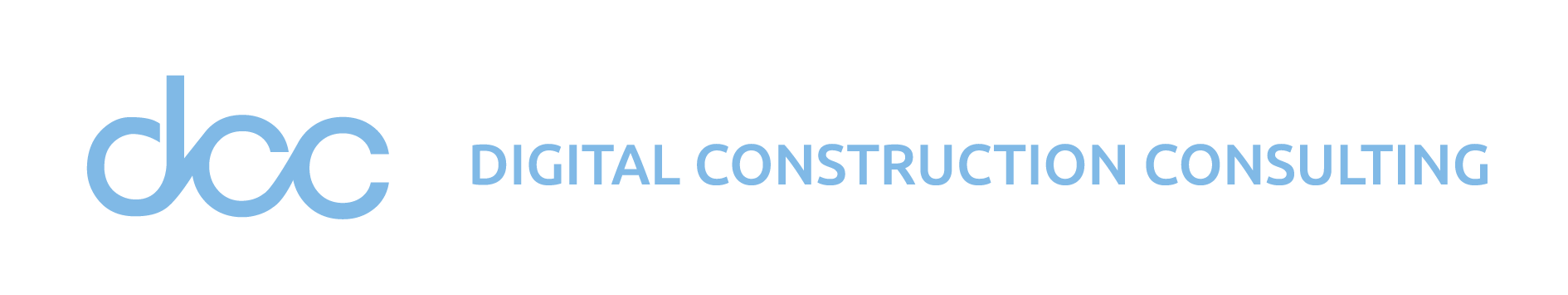 CDE Principy
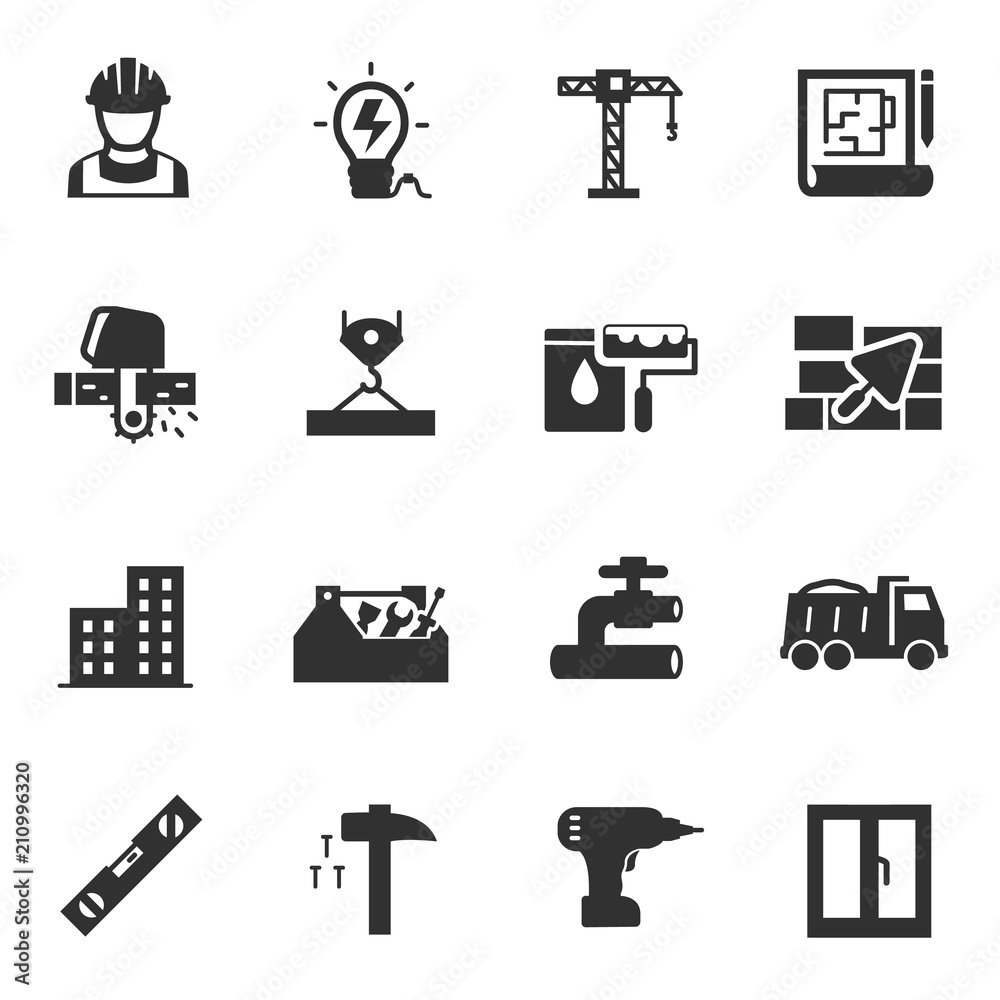 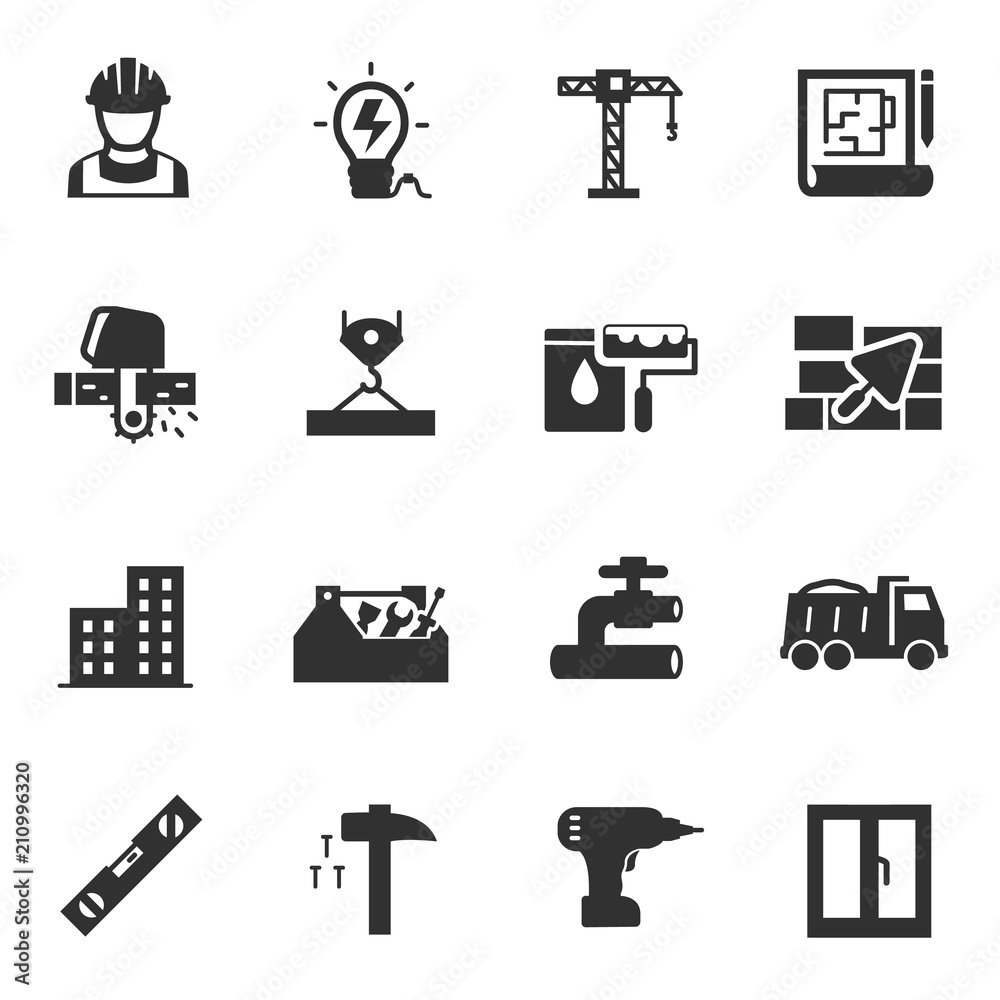 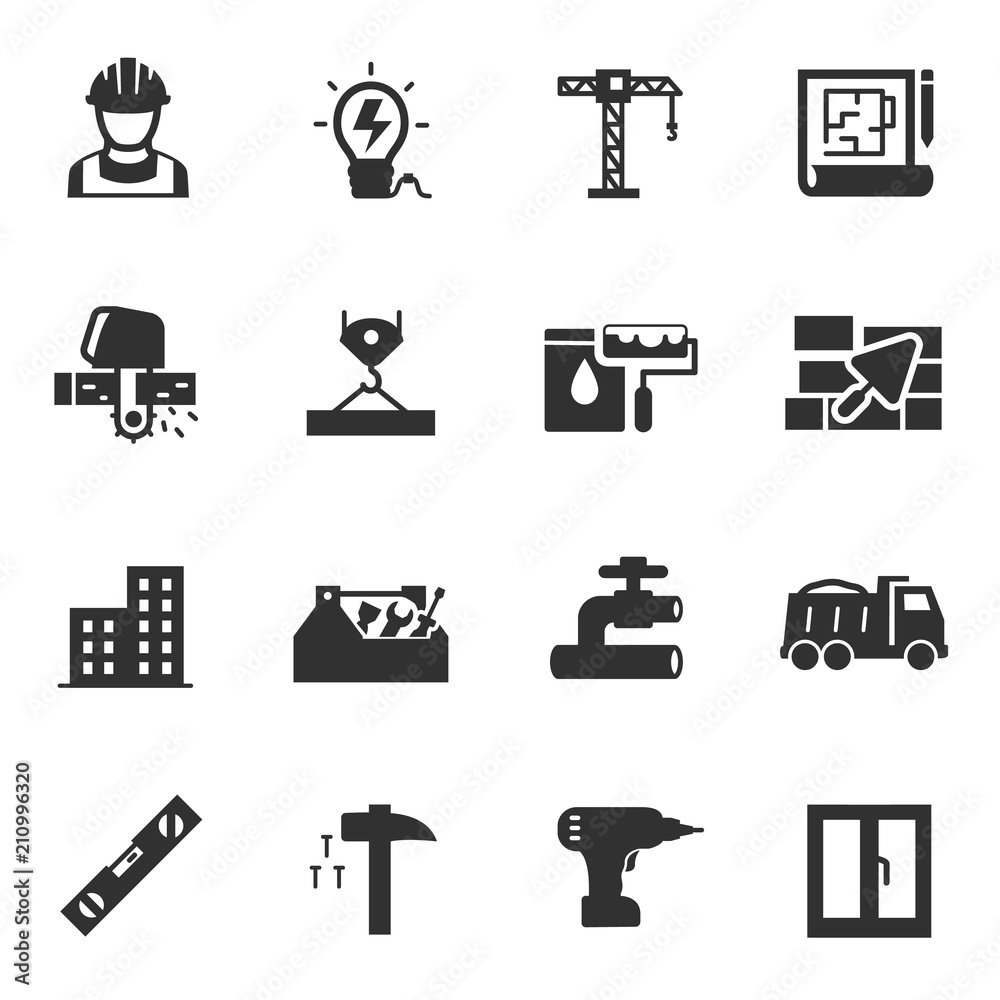 Informační systém určený pro:

	- Sdílení dat

	- Schvalovací postupy

	- Prohlížení digitálních modelů

	- Digitalizaci a elektronizaci


	___________________________
	- Kybernetická bezpečnost
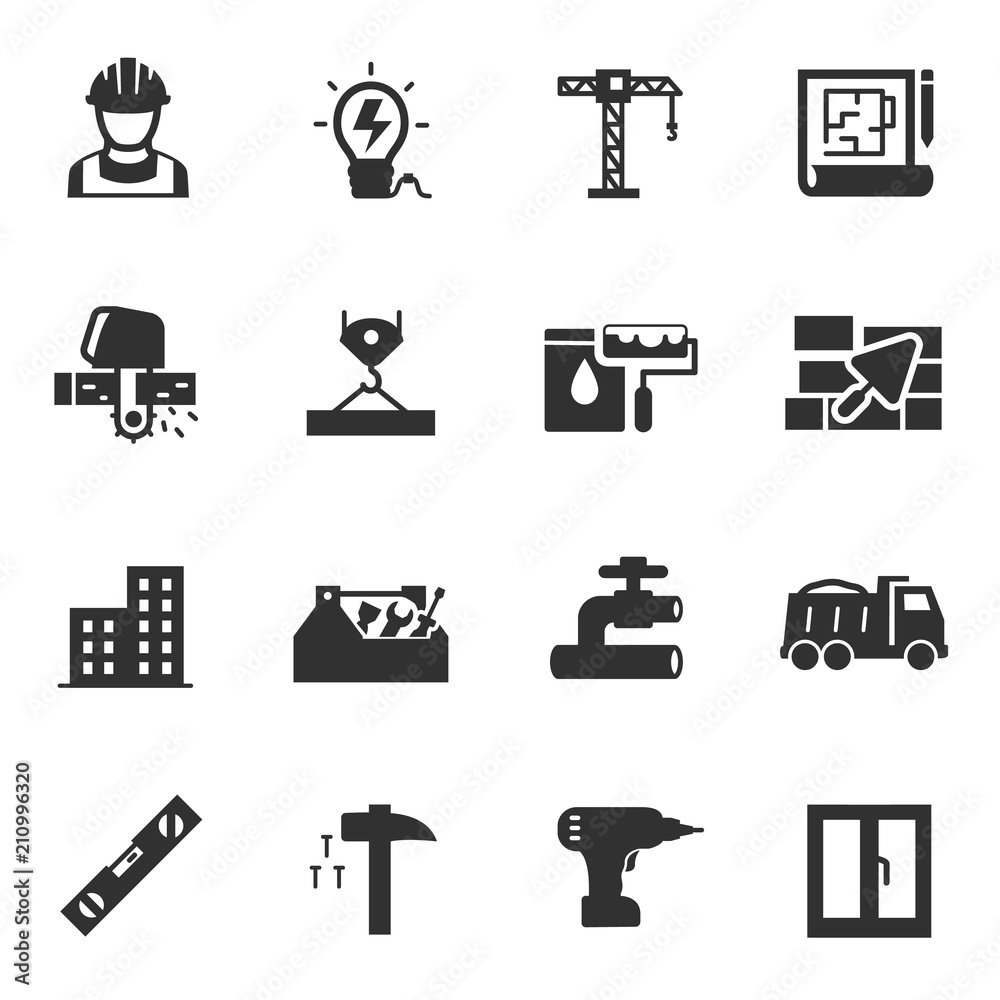 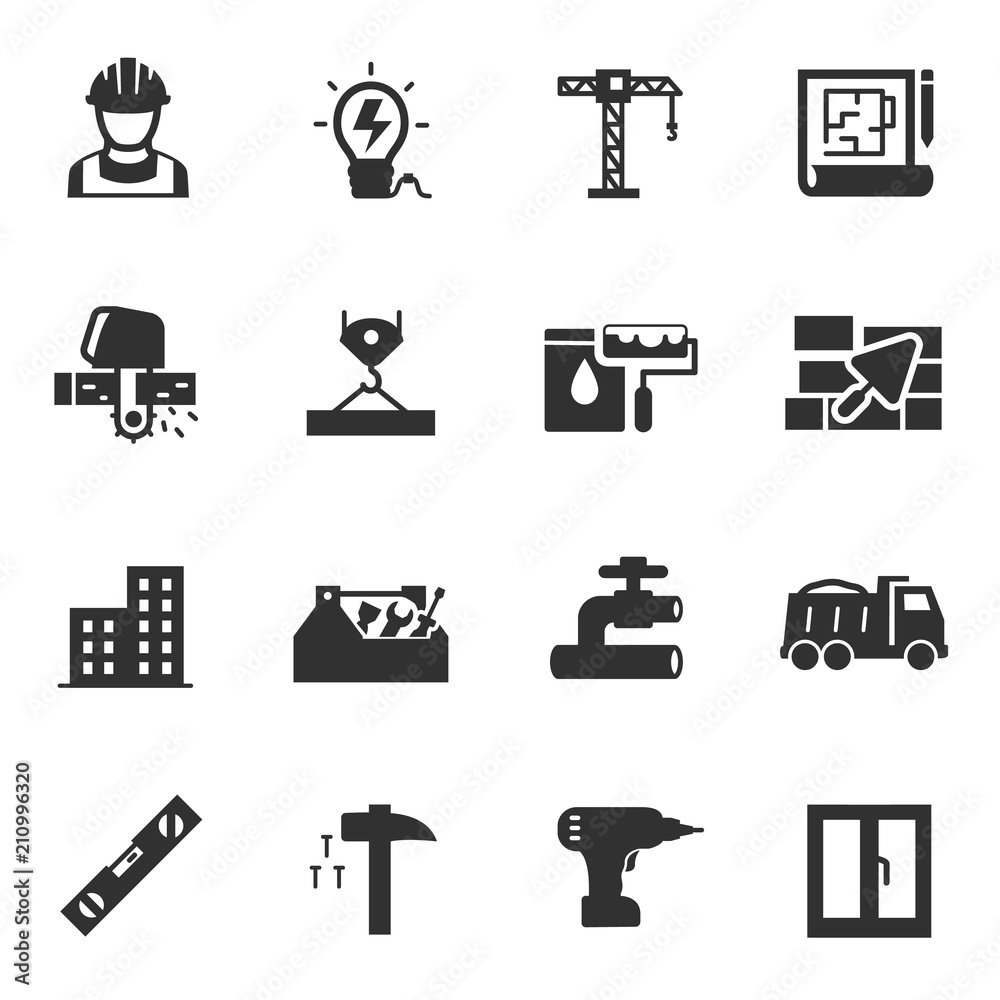 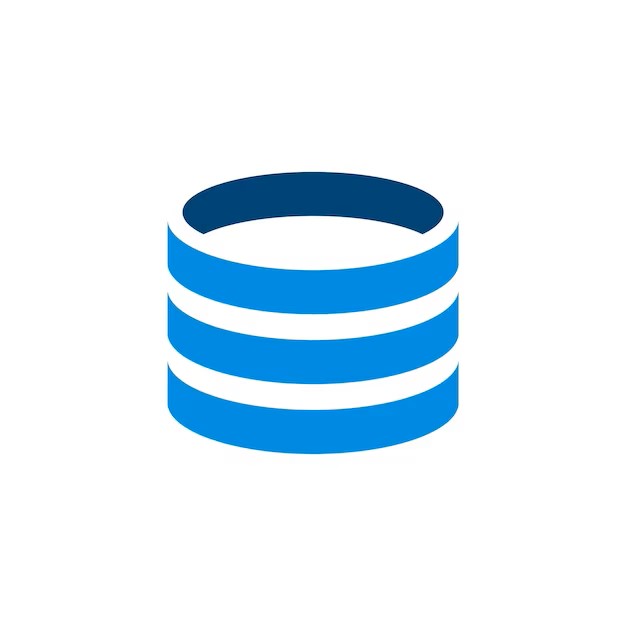 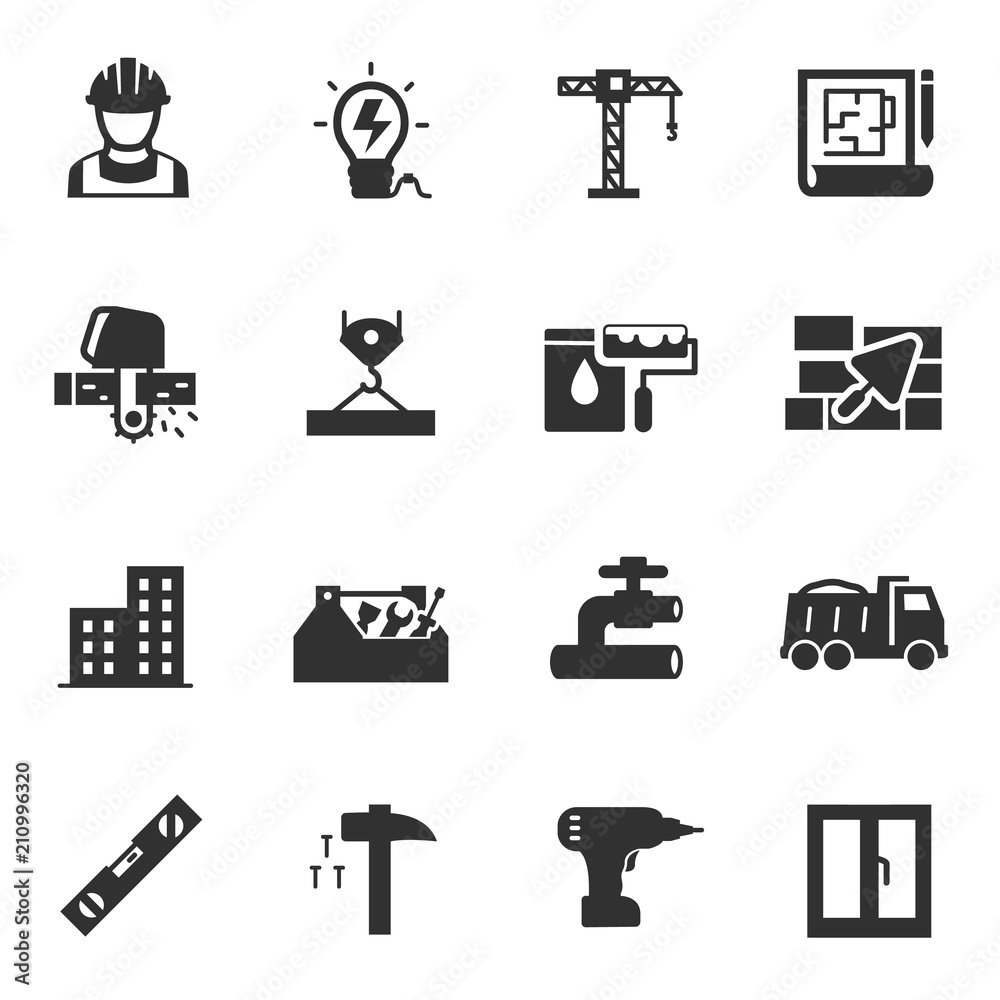 CDE
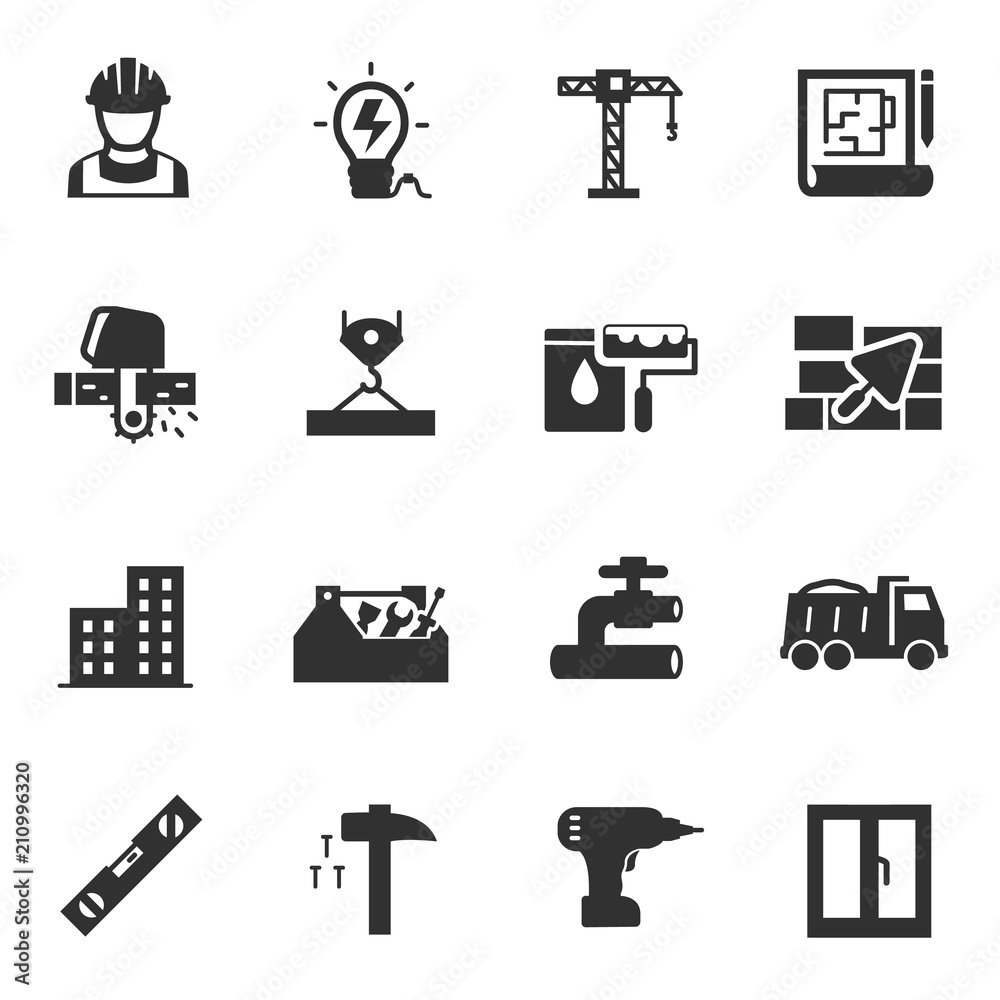 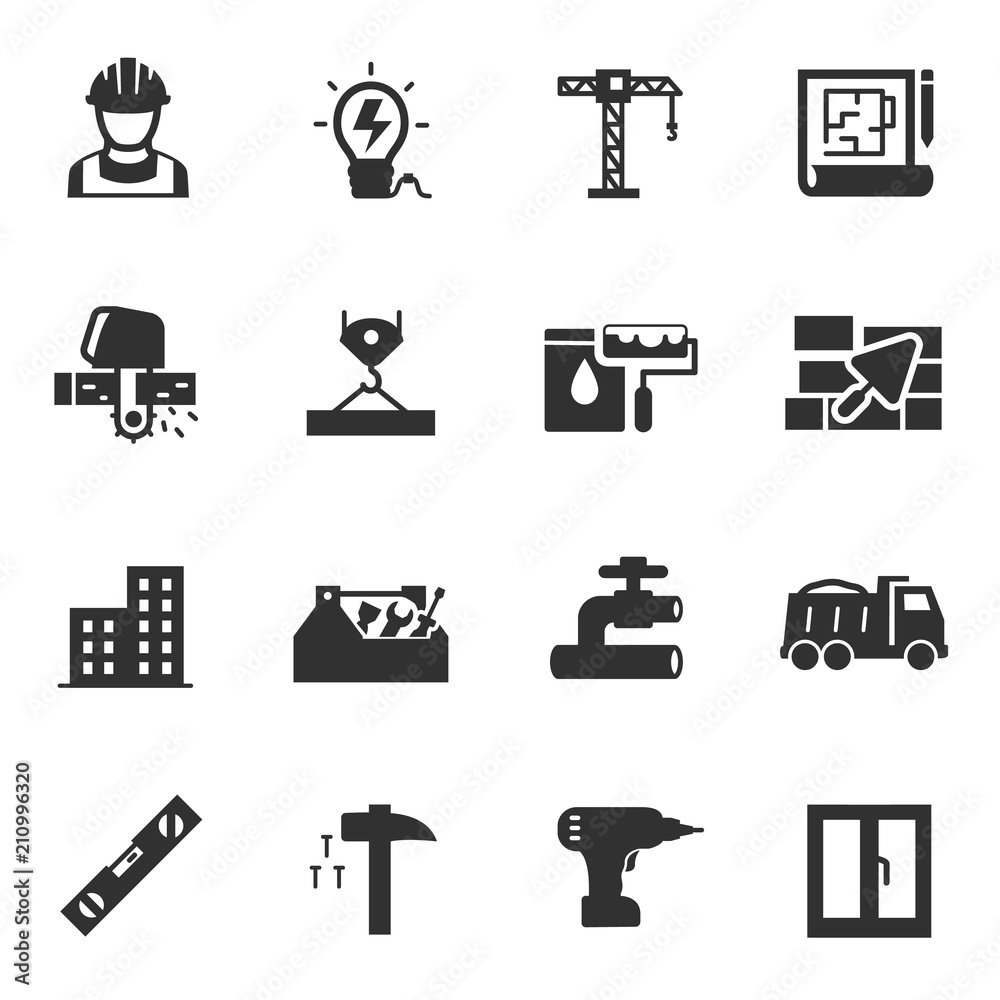 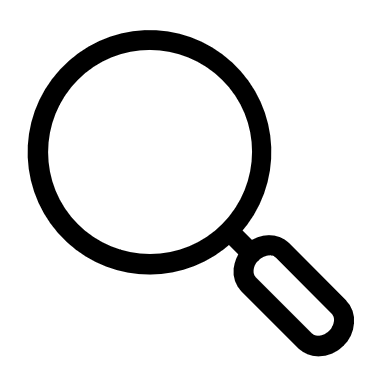 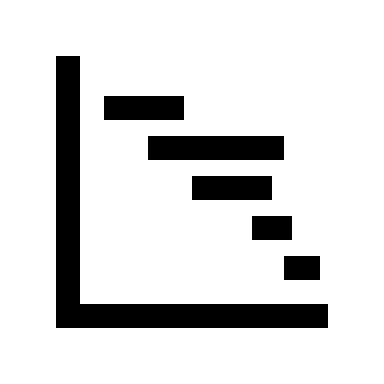 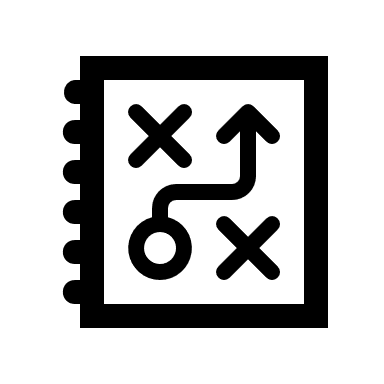 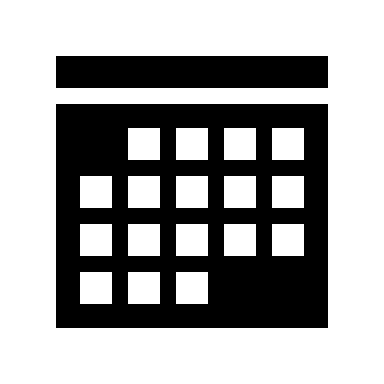 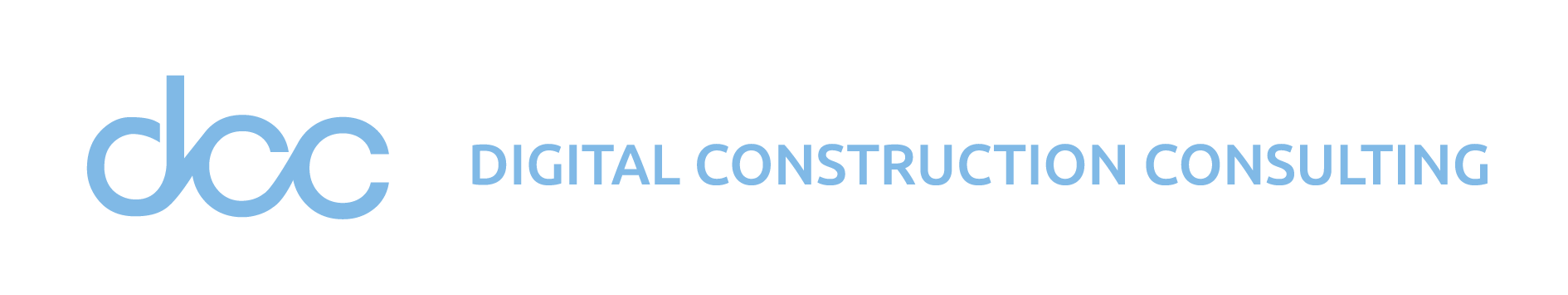 Digitalizace procesů – ilustrace
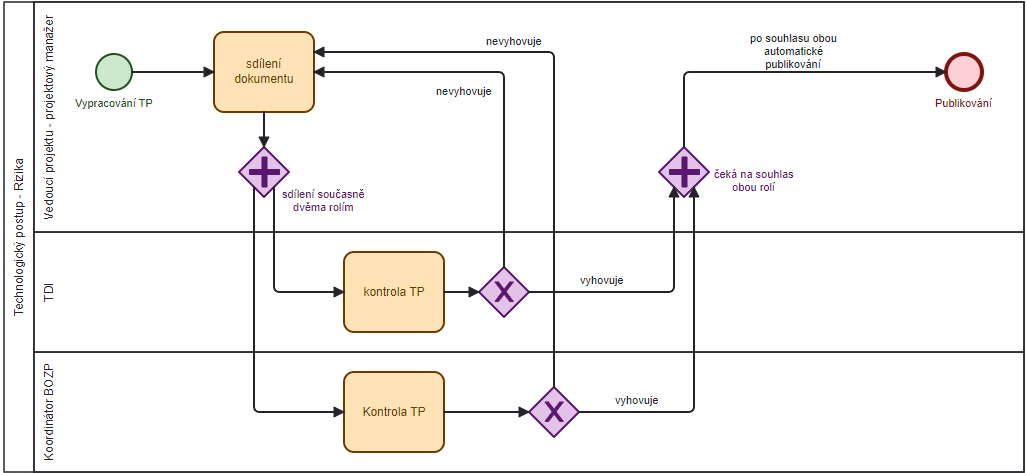 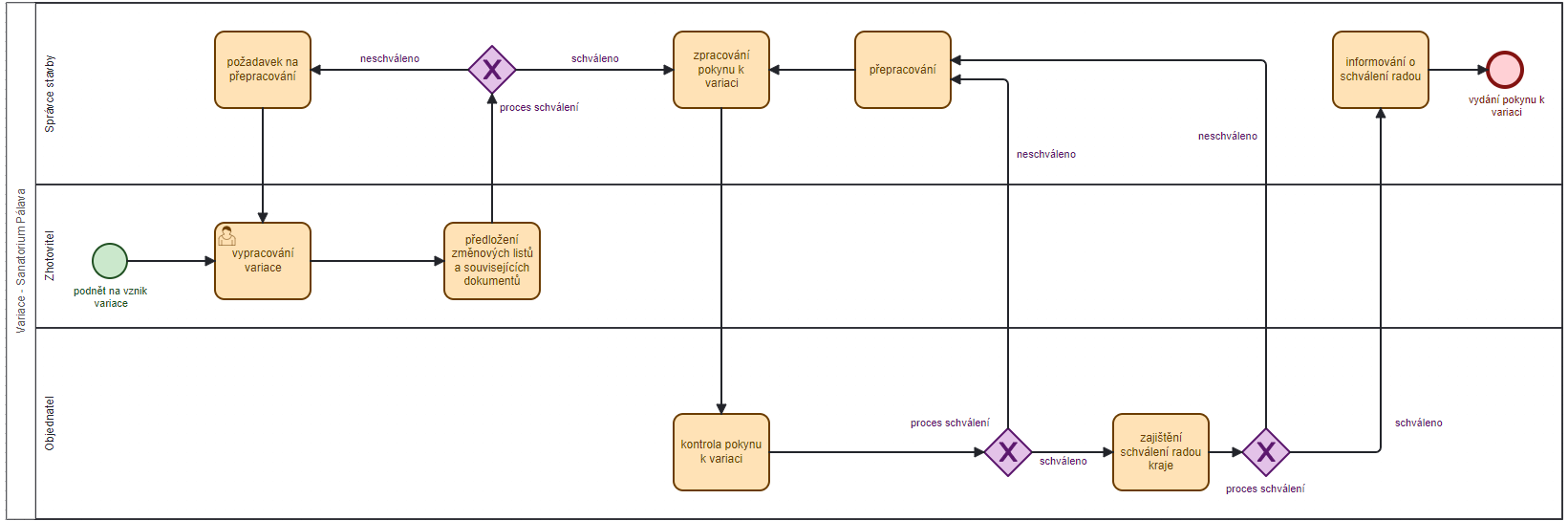 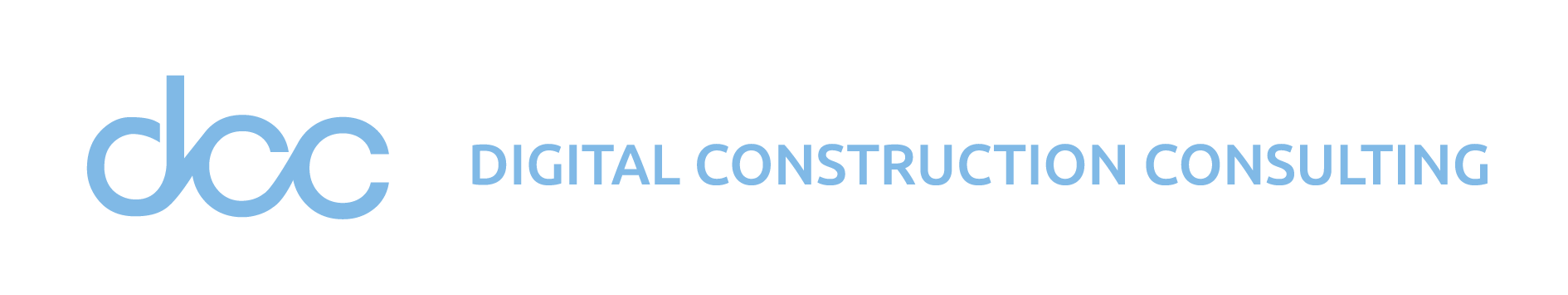 [Speaker Notes: https://github.com/buildingSMART/foundation-API#22-authentication-services]
Správa a údržba
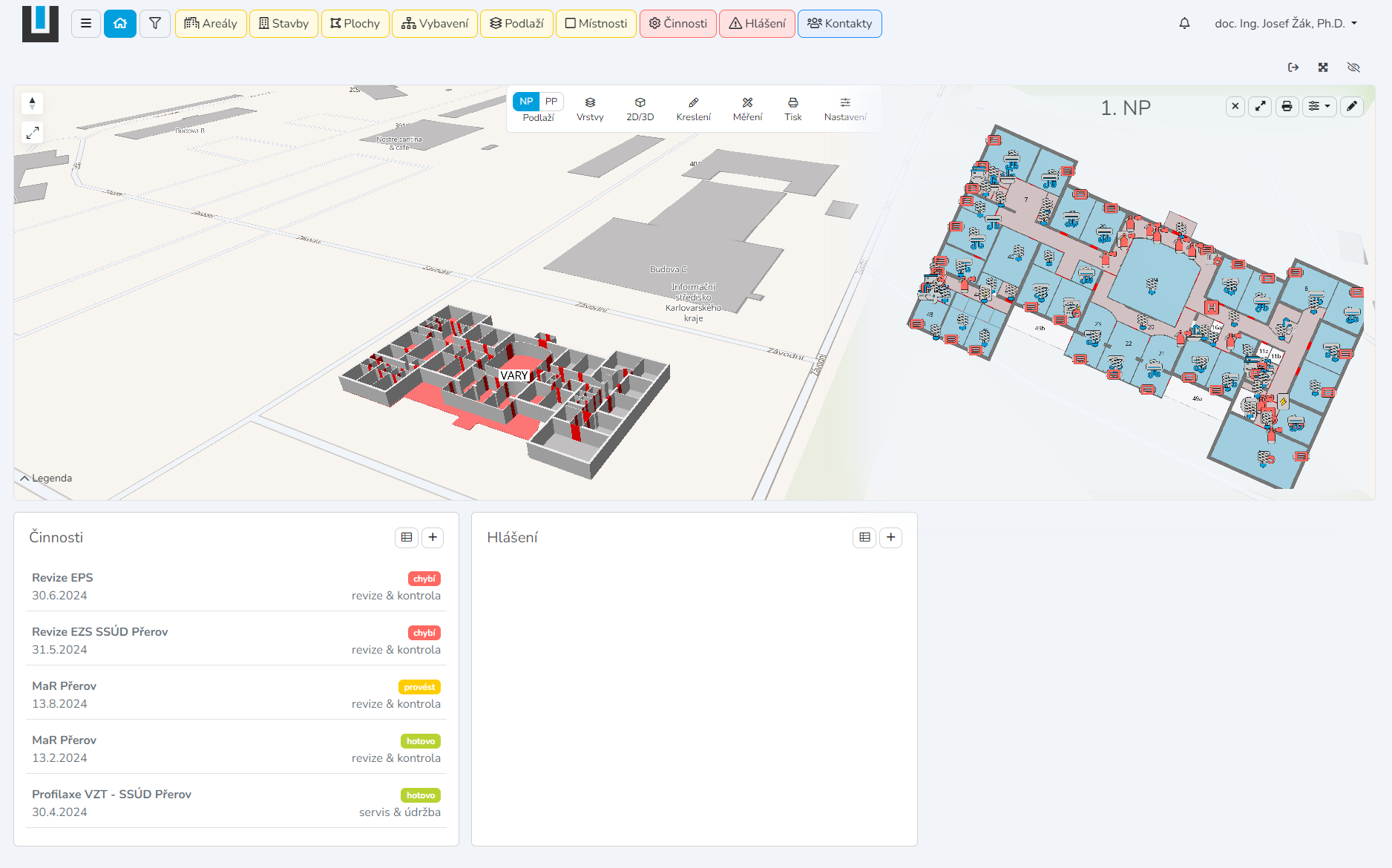 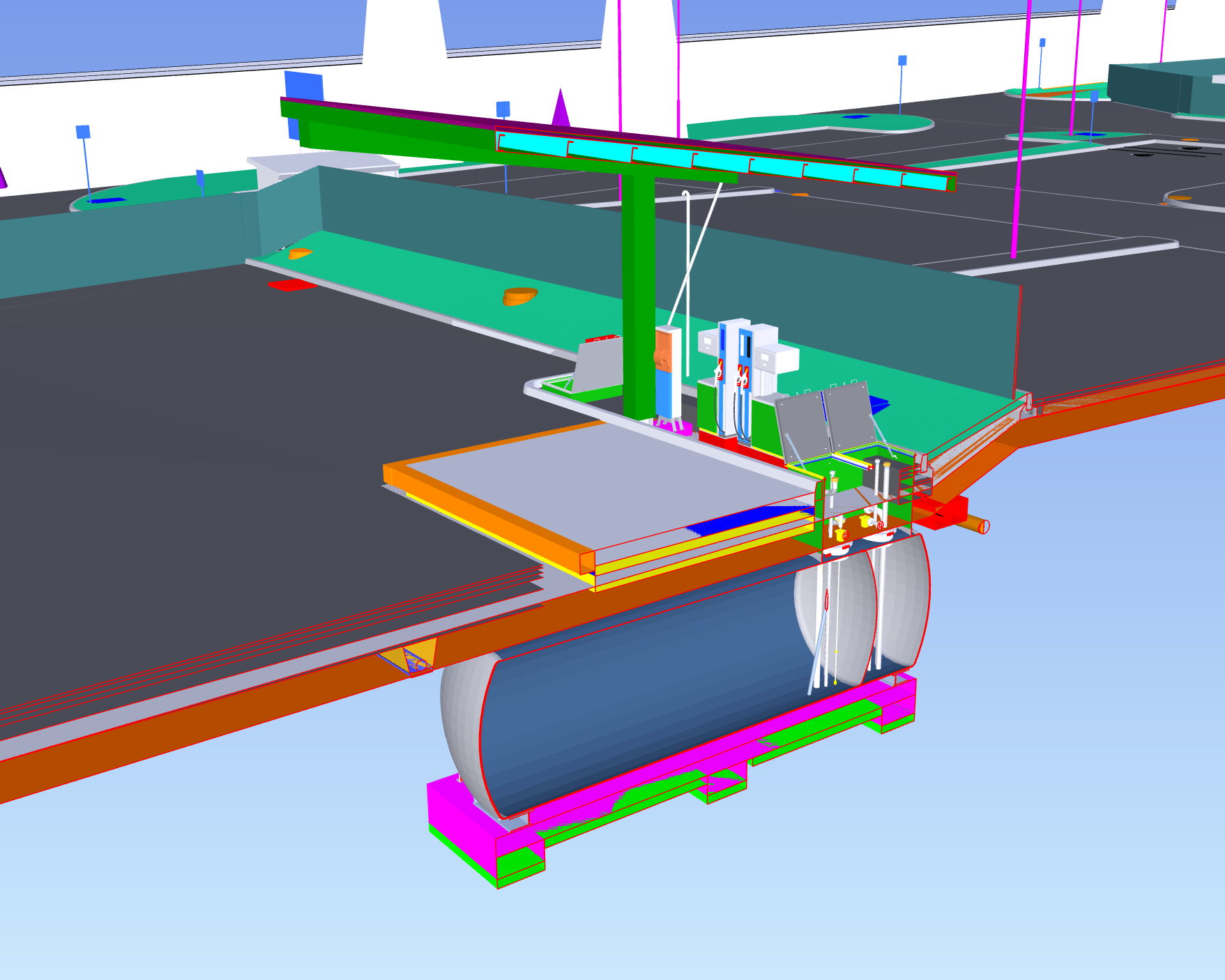 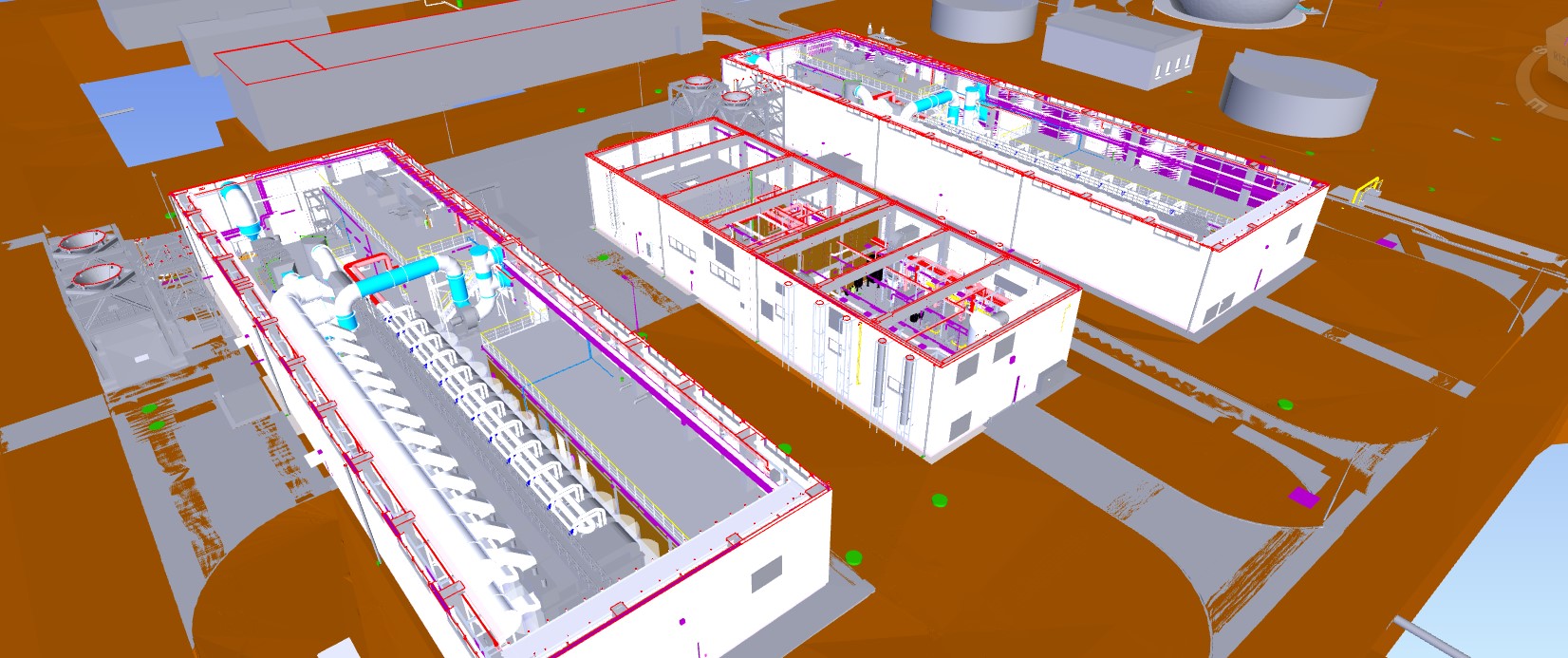 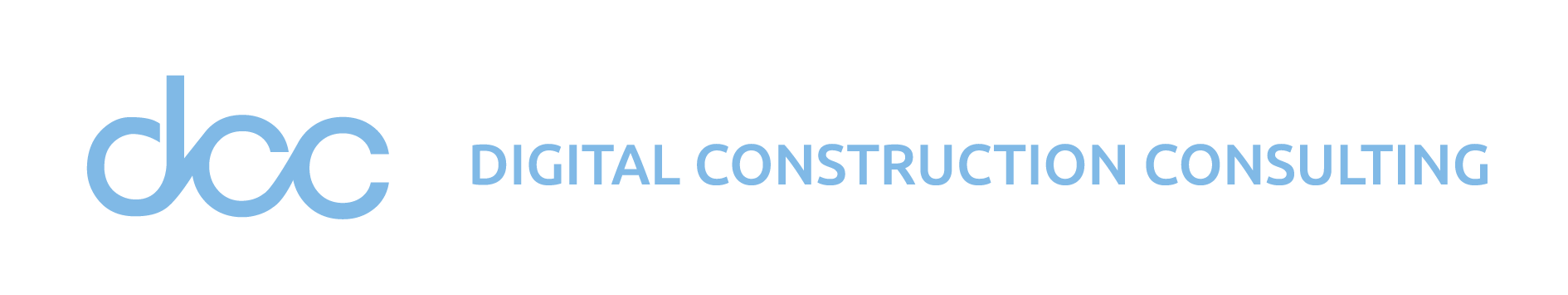 Ukázky projektů
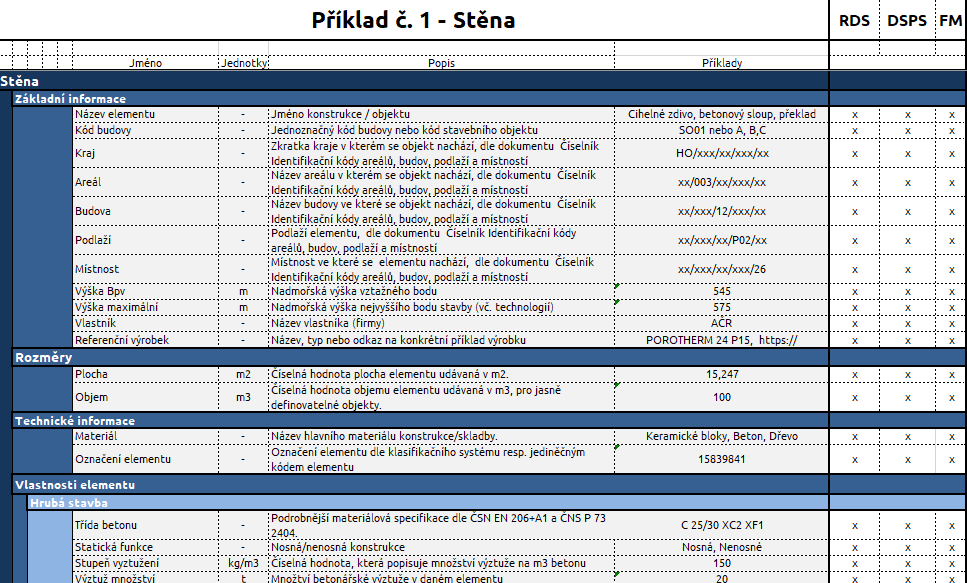 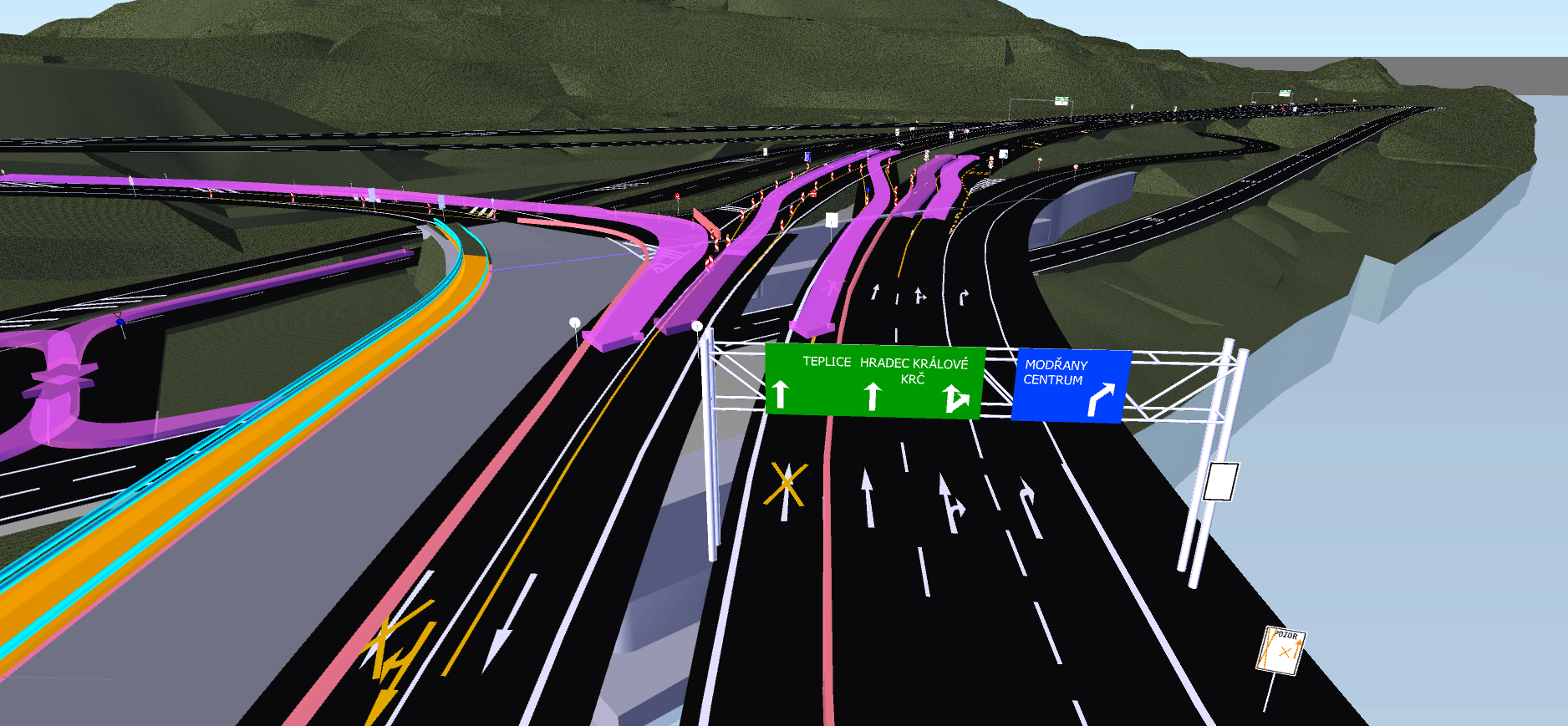 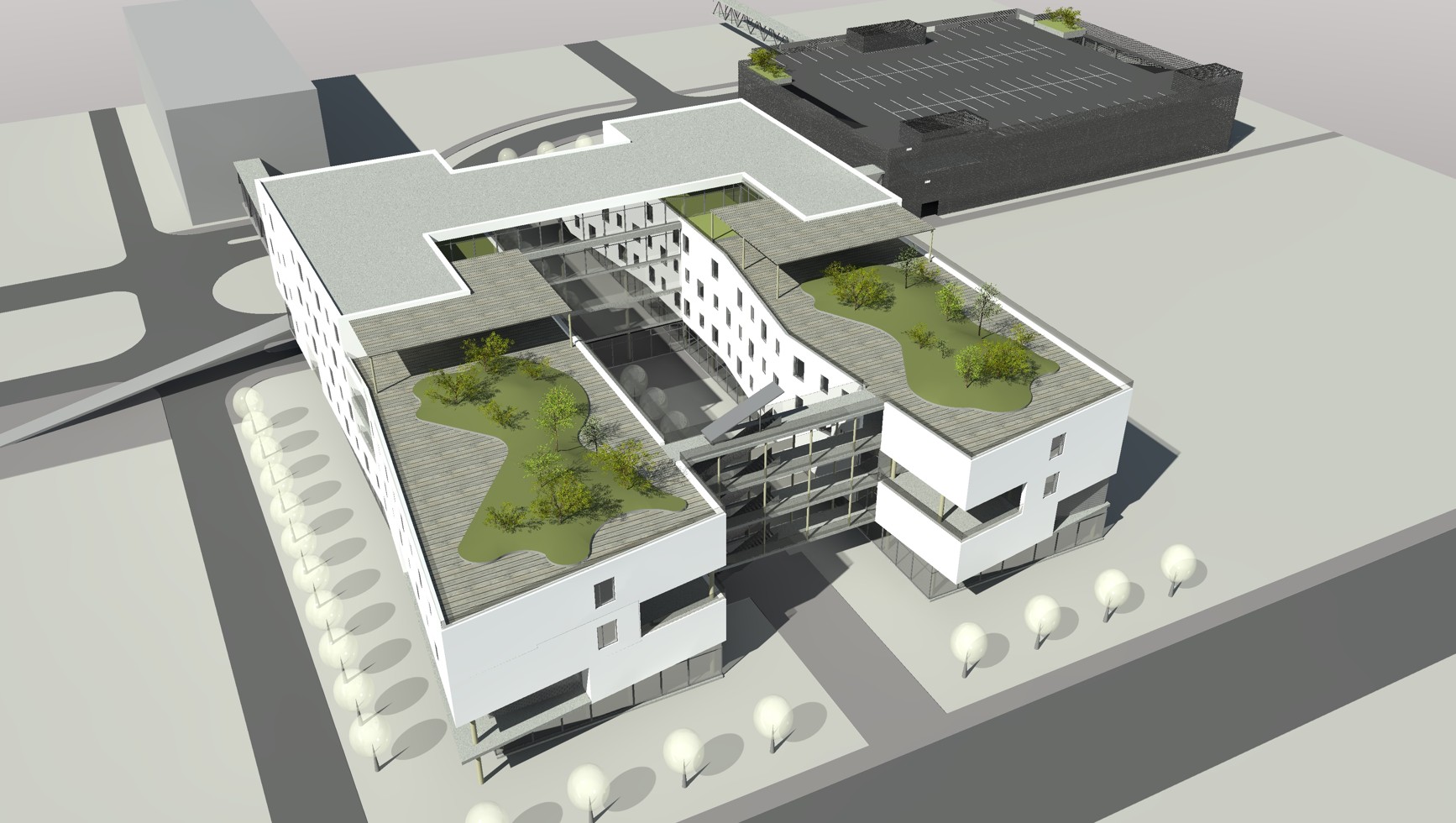 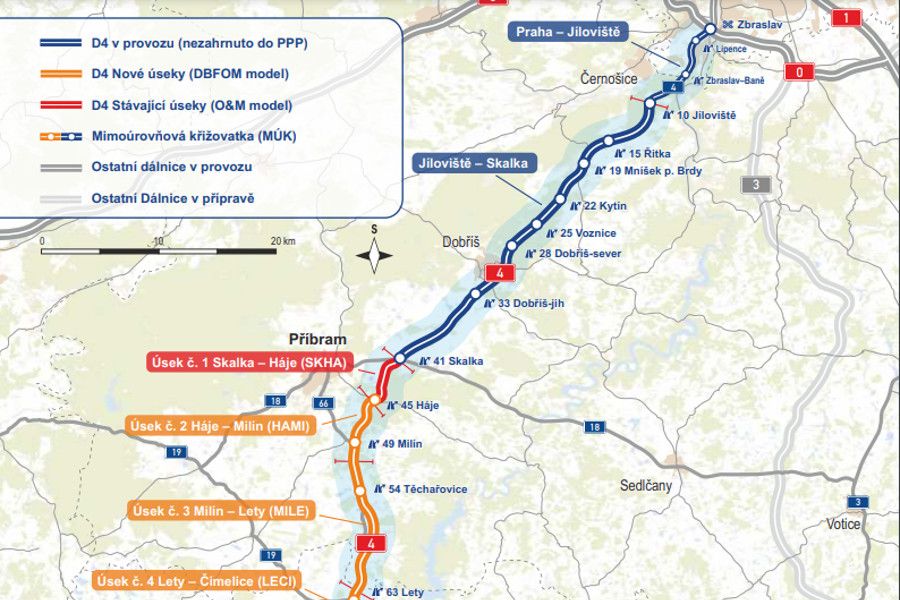 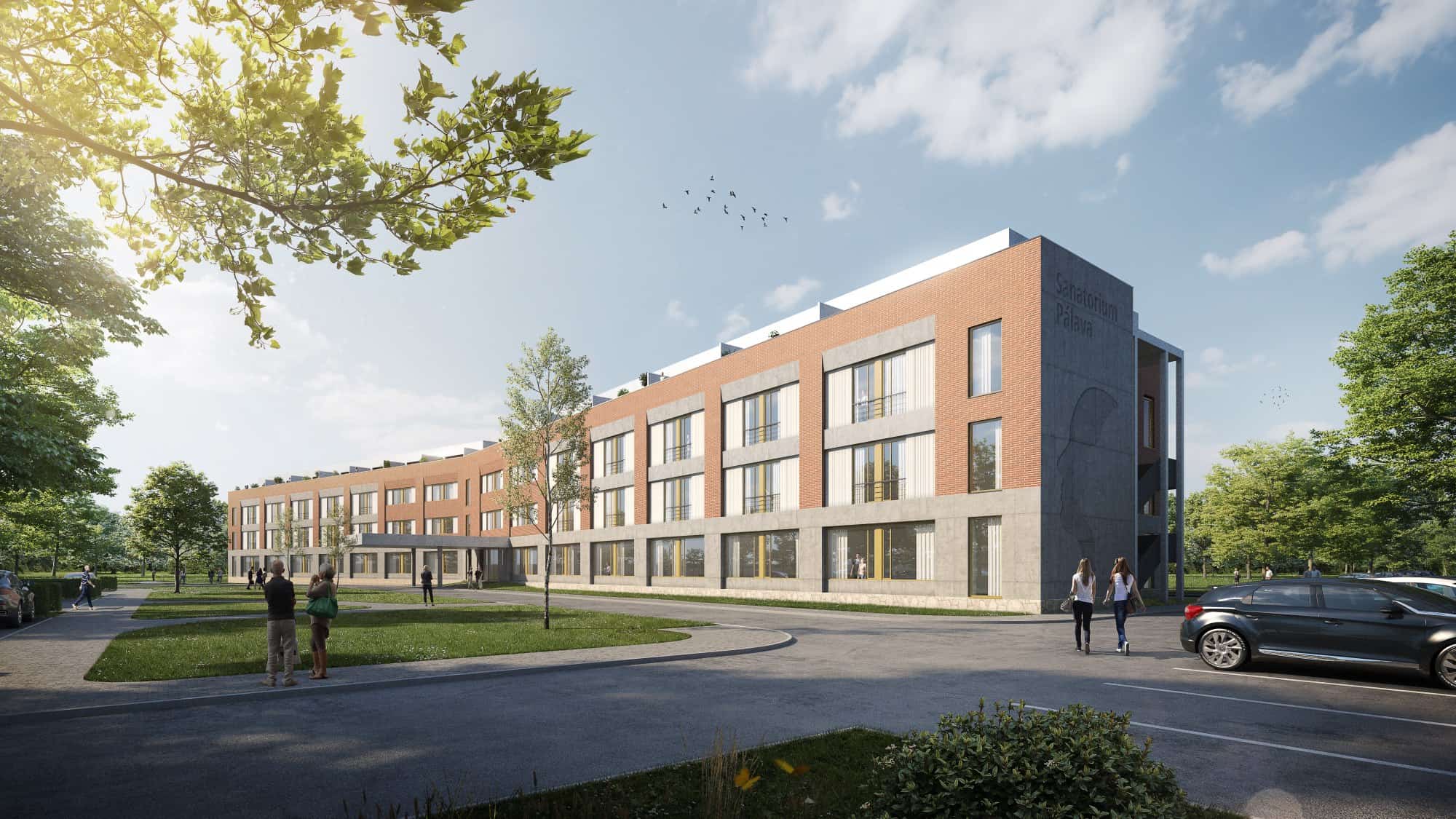 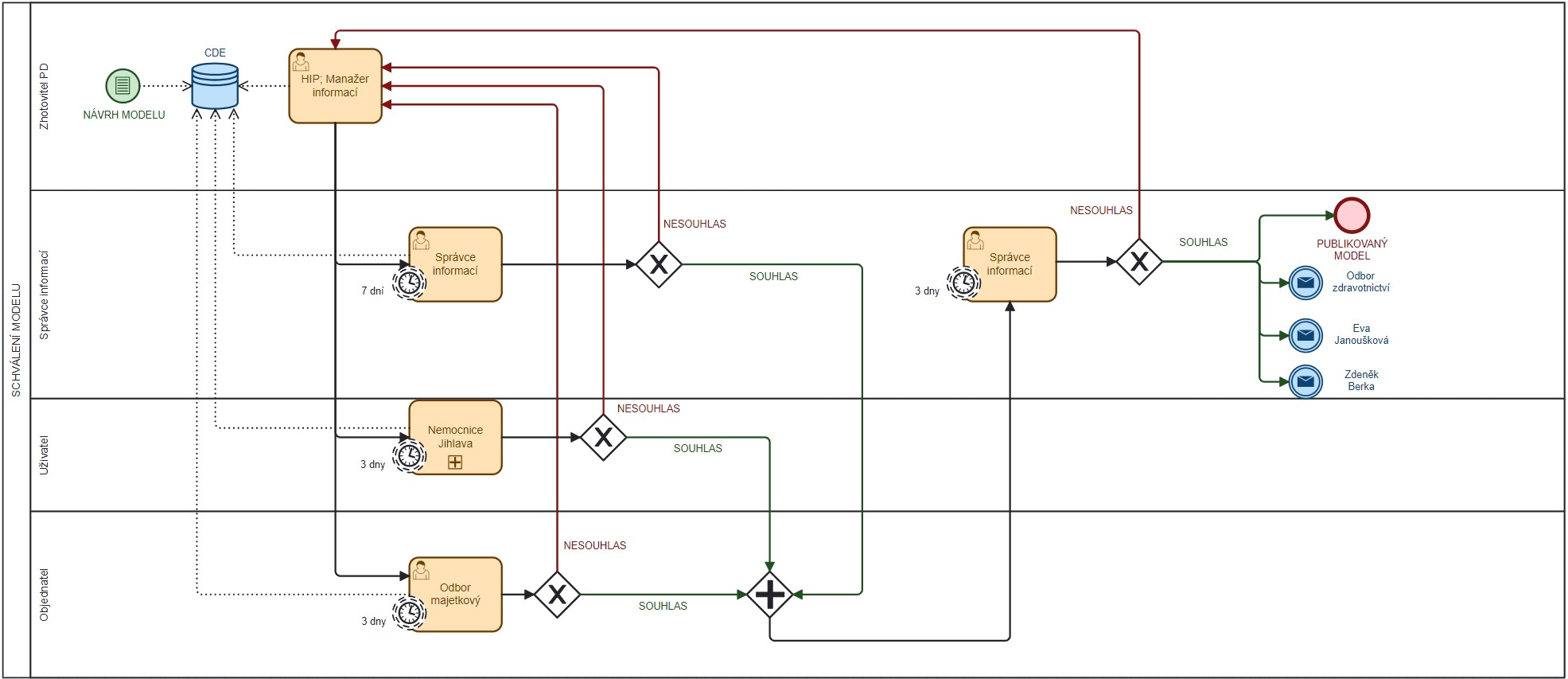 [Speaker Notes: (I/69 Rampa Mostecká, Obchvat Jihlavy)]
Sanatorium Pálava
Formuláře
Digitální model
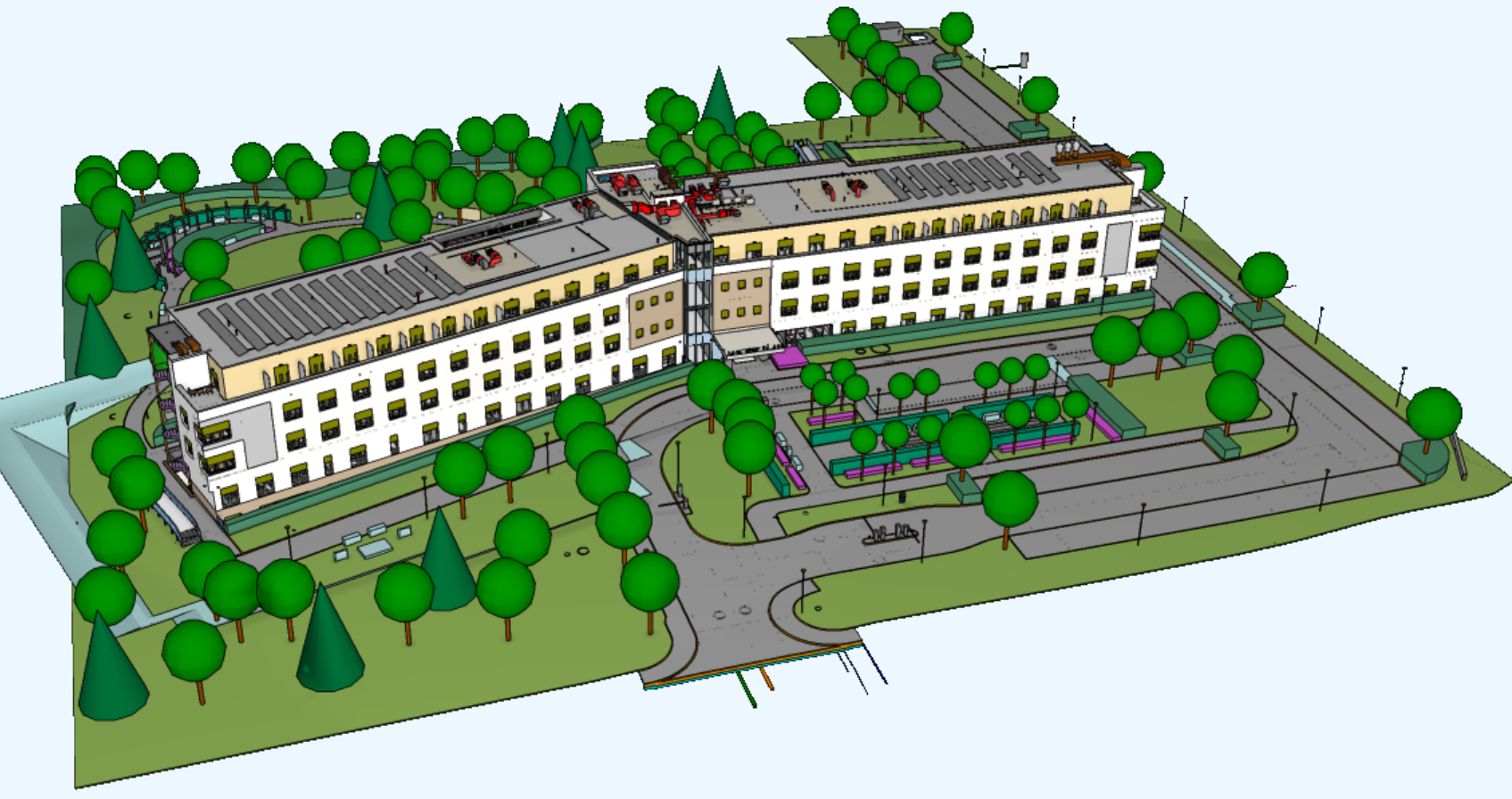 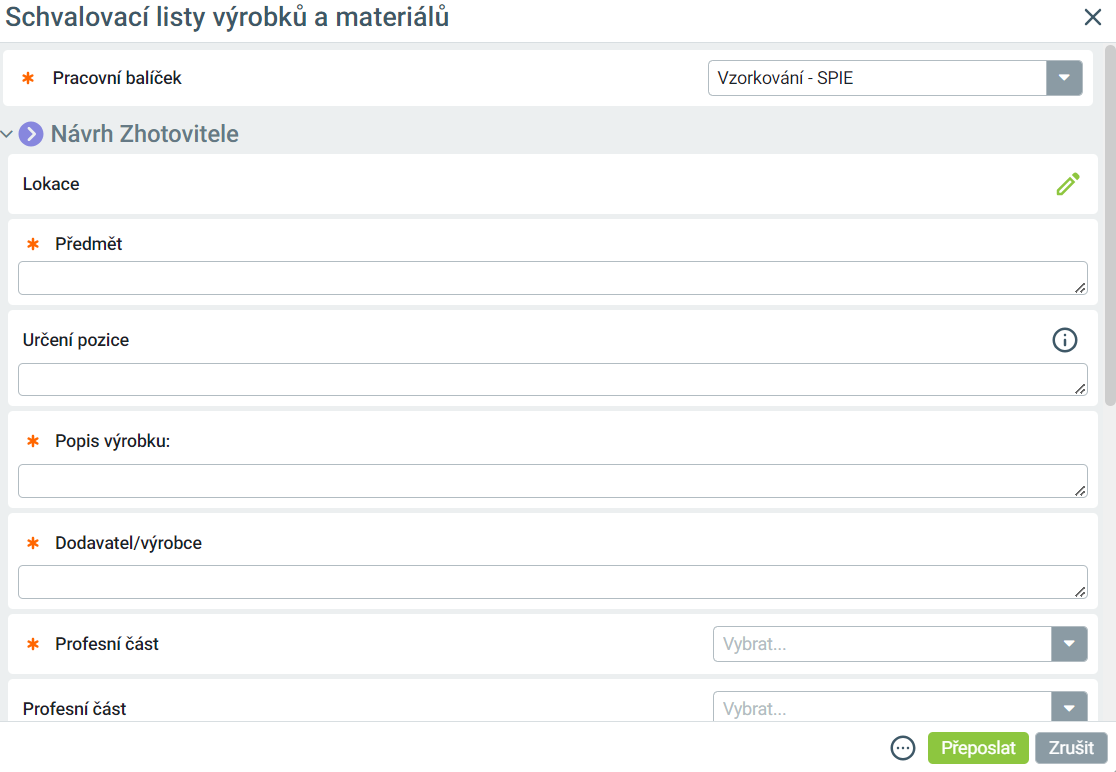 360 fotky
Matice přístupů
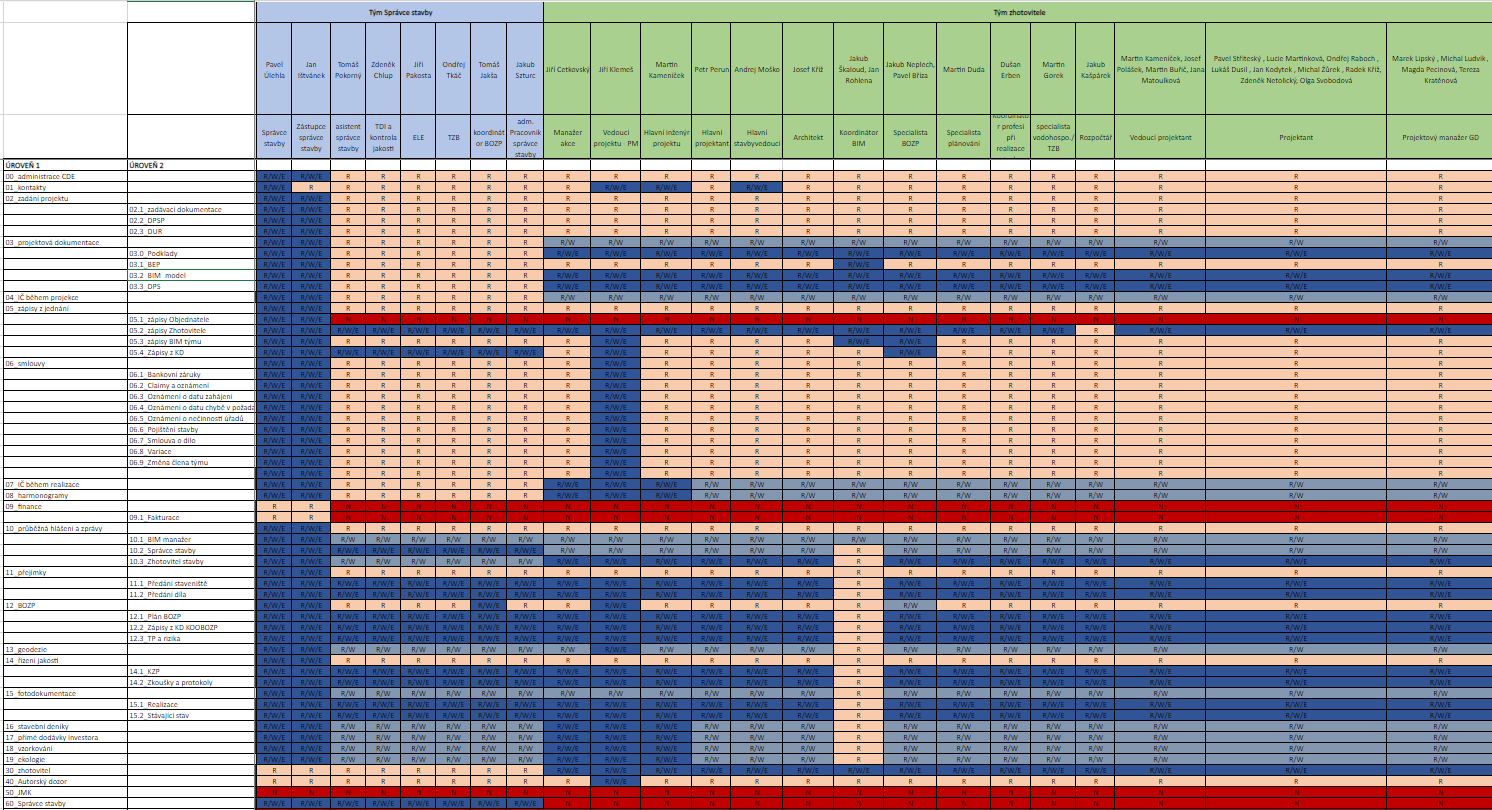 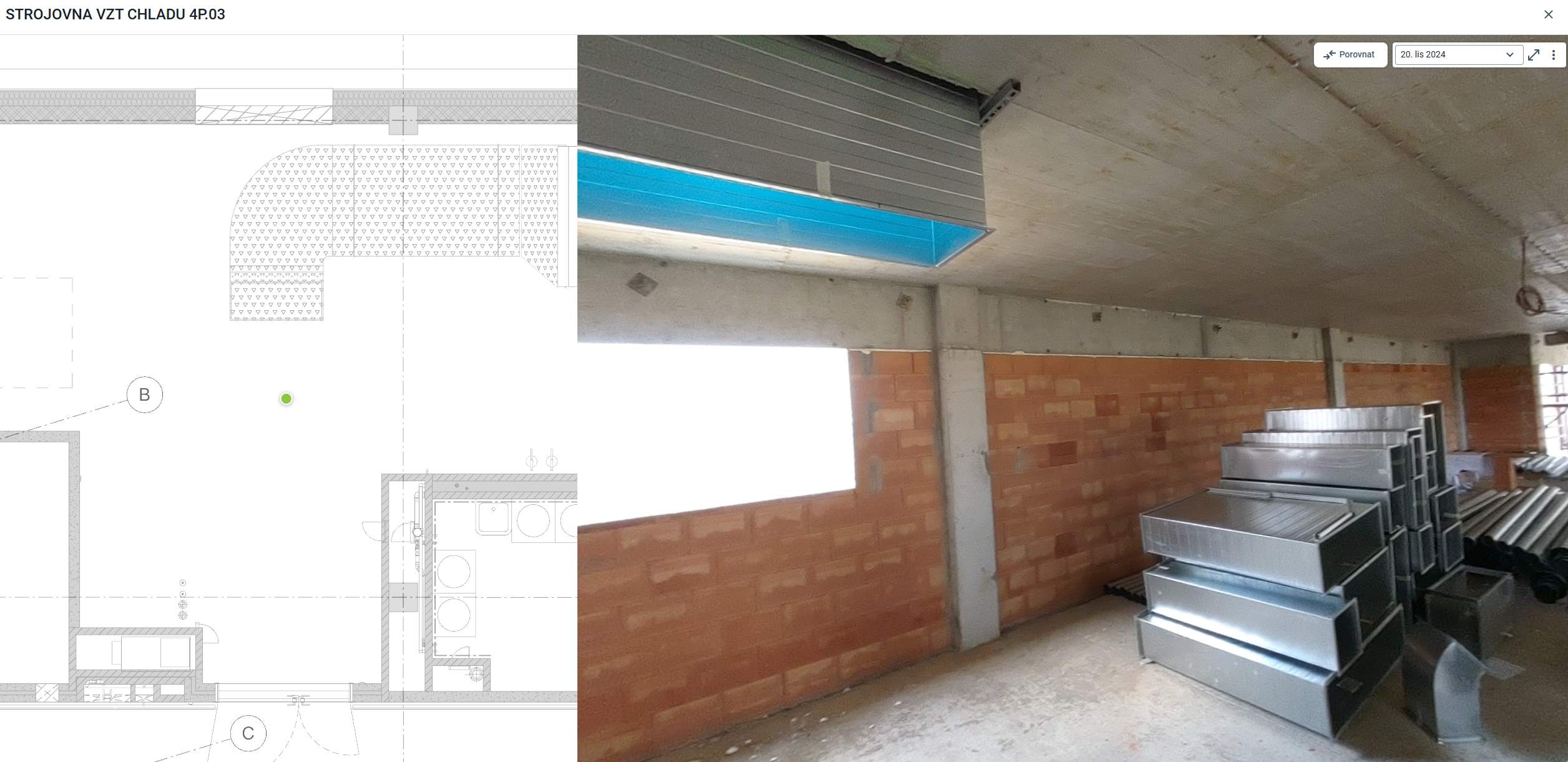 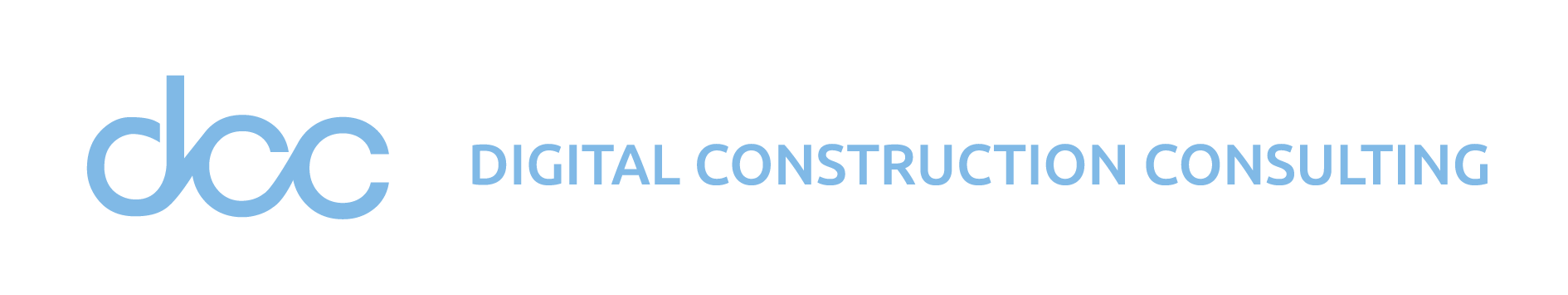 [Speaker Notes: https://github.com/buildingSMART/foundation-API#22-authentication-services]
Databáze materiálů a výrobků
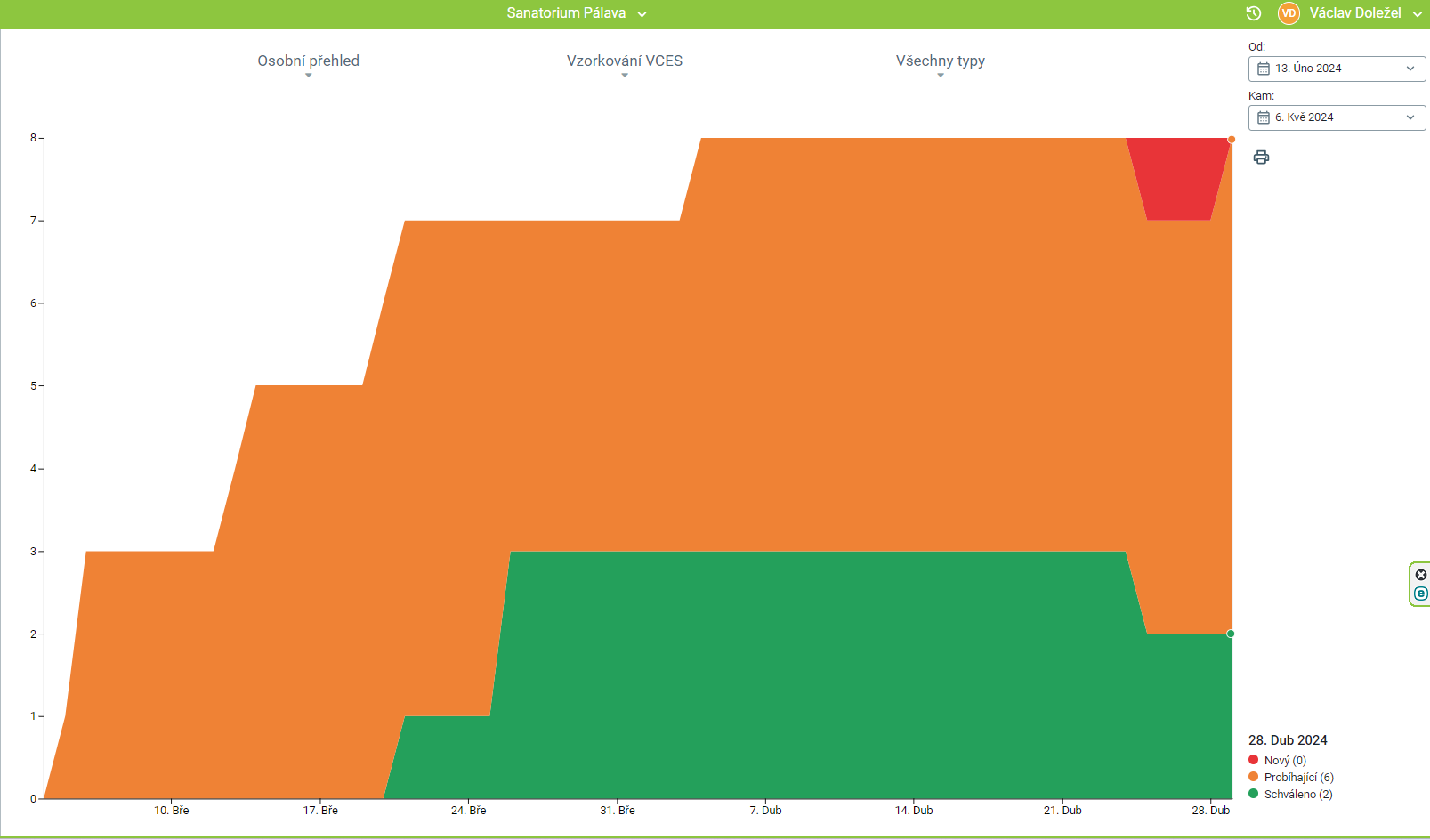 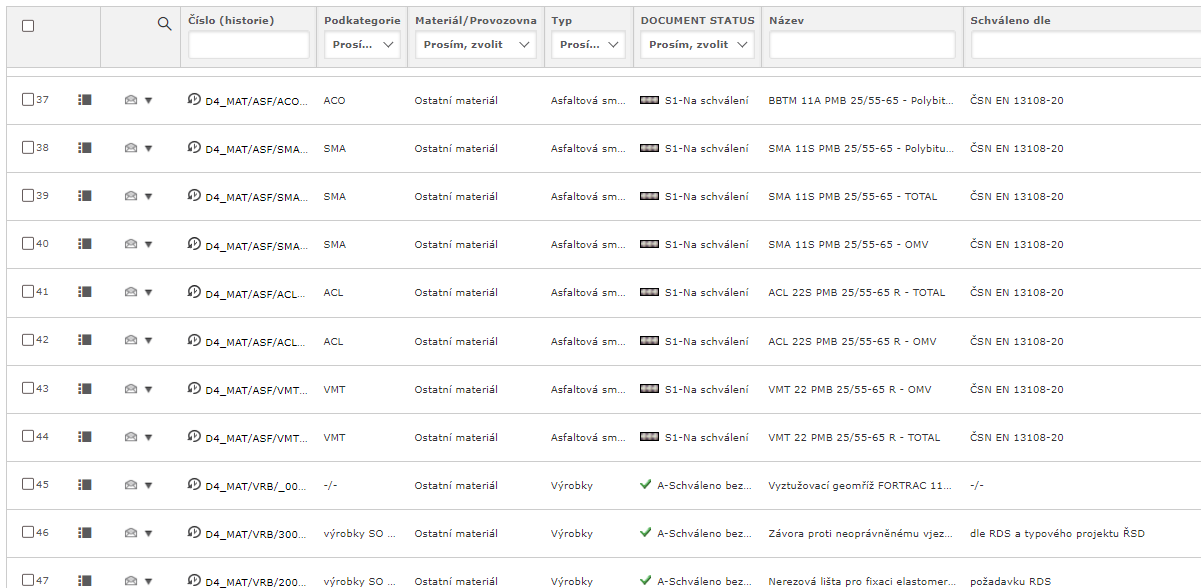 CDE
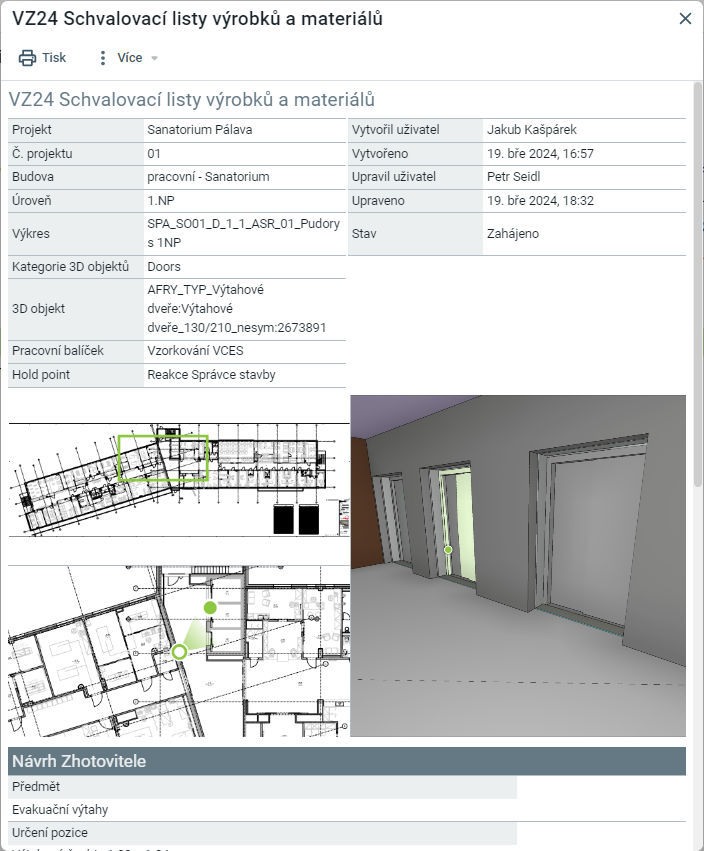 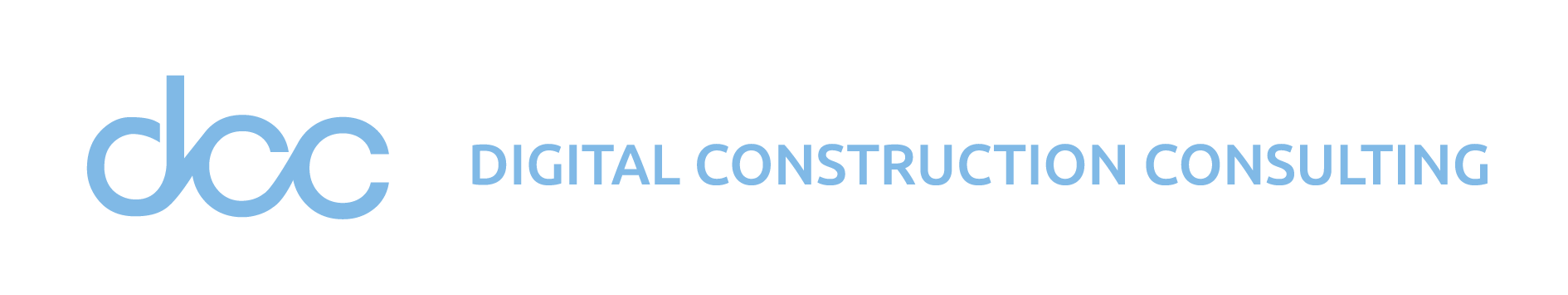 Struktura zadávací dokumentace z pohledu digitalizace
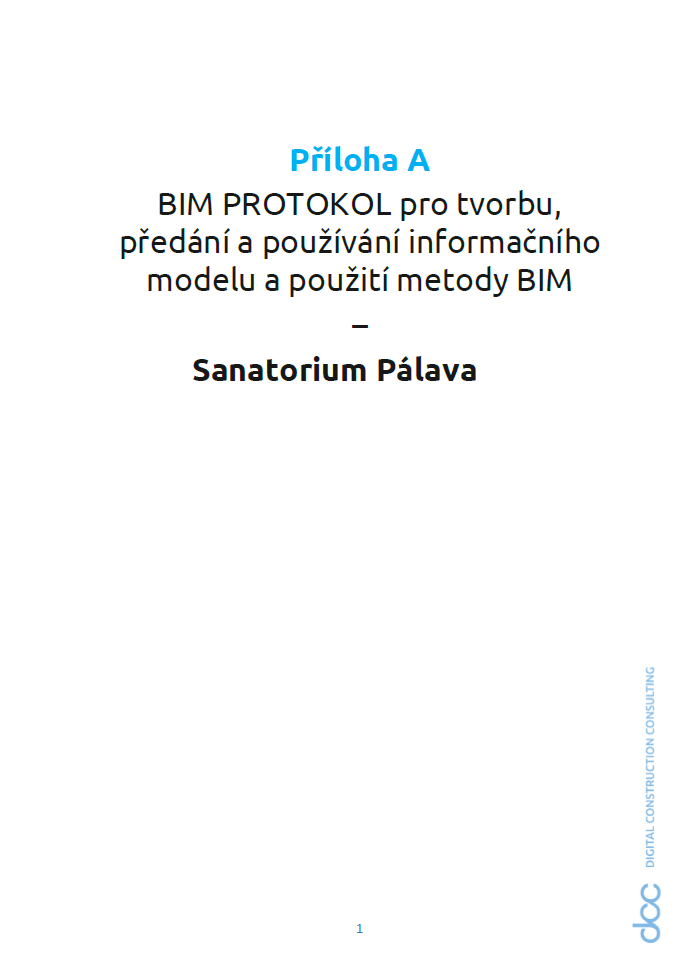 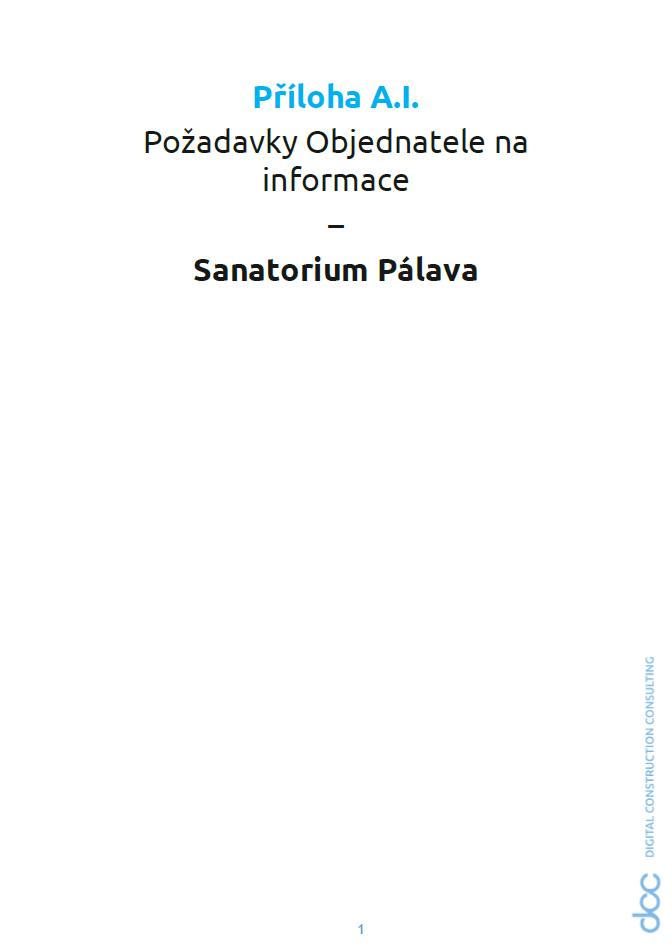 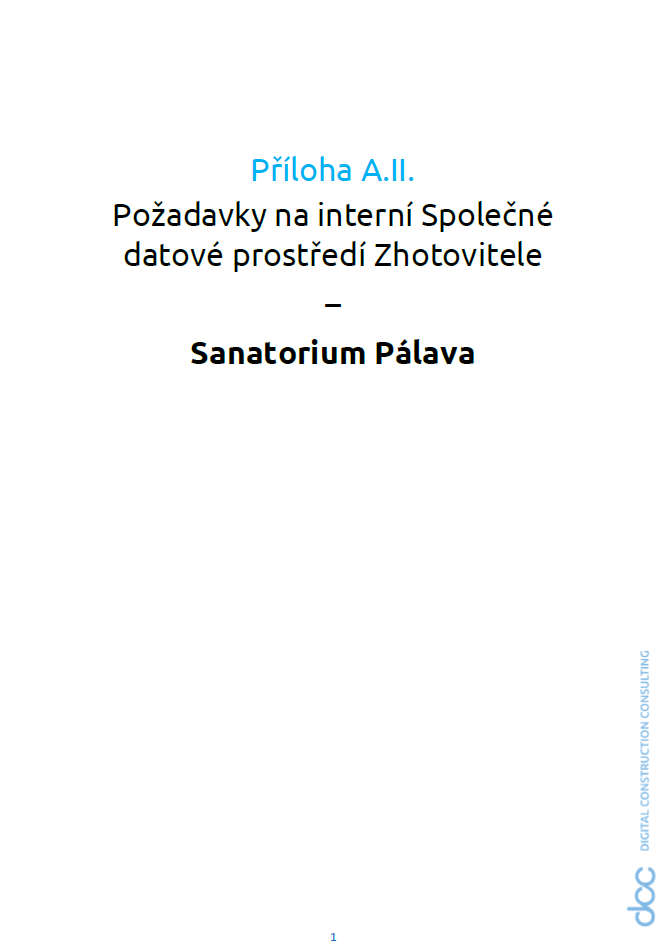 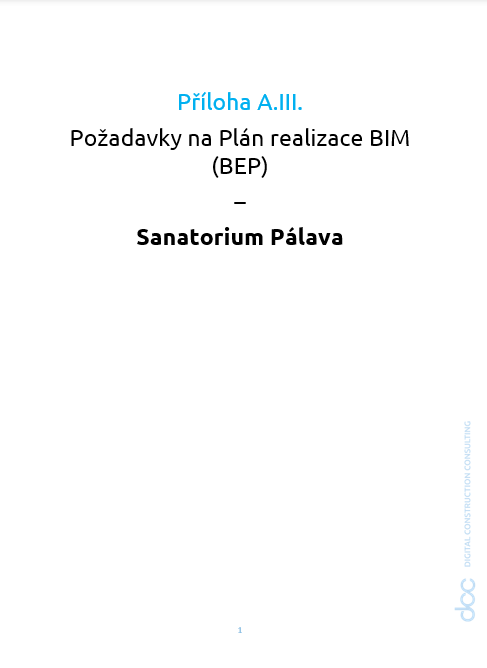 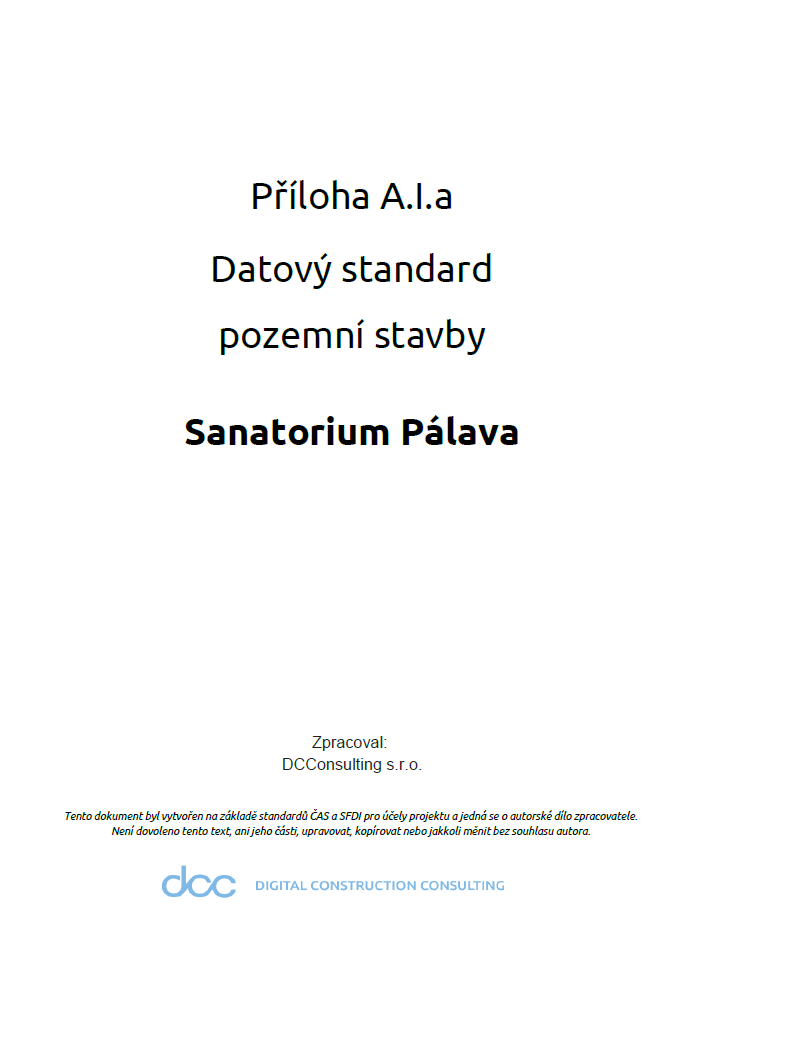 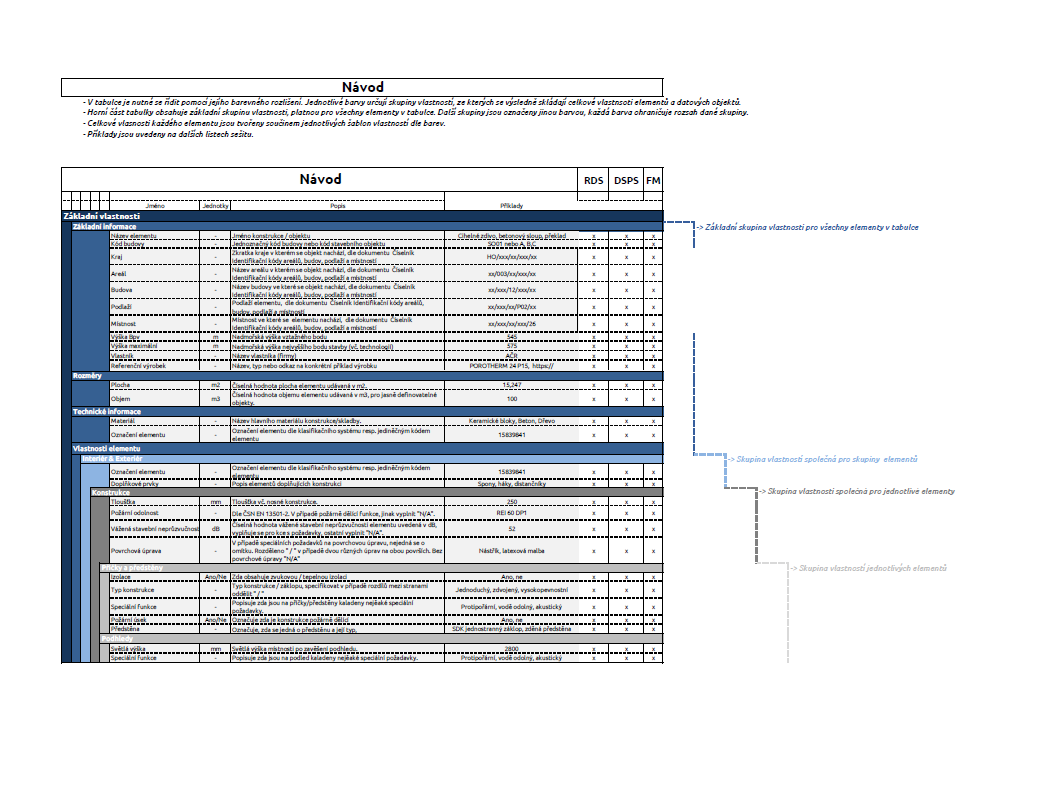 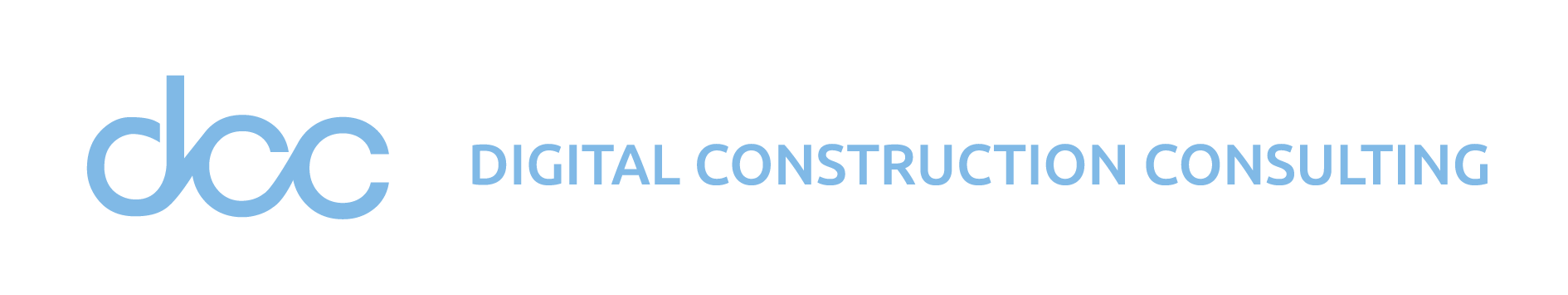 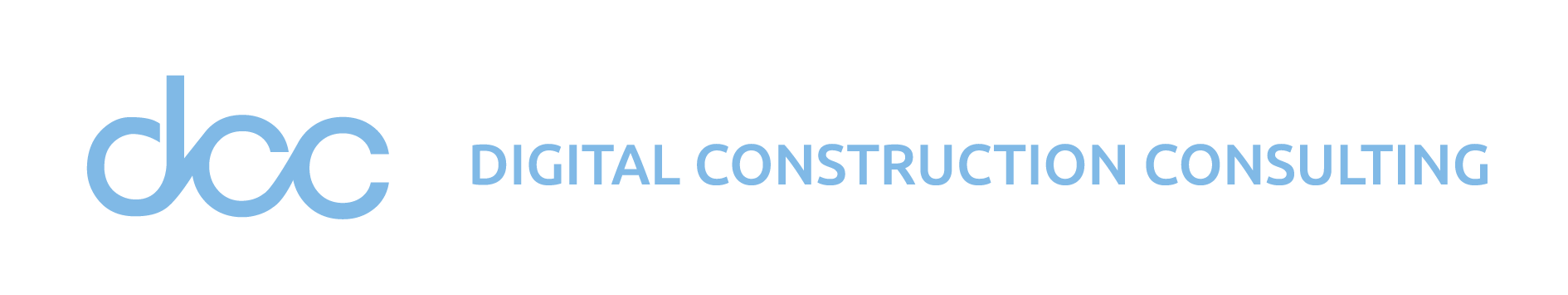 Děkuji za pozornost.
doc. Ing. Josef Žák, Ph.D.
+420 607 672 023
zak@dcconsulting.cz
https://www.dcconsulting.cz/